Borexino: summary of results and plans for the future
A. Ianni
I.N.F.N. at LNGS

Wilhelm and Else Heraeus Seminar 
Exploring the neutrino sky and fundamental particle physics on the Megaton scale
Bad Honnef, Jan 22nd, 2013
Outline
Borexino: 
a look at the detector
Liquid scintillator filling and purification strategy
Data reduction

Solar neutrinos in Borexino
7Be
8B
pep and CNO

Future plans
Milano
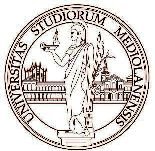 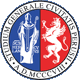 Perugia
Borexino Collaboration
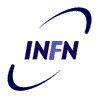 Genova
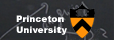 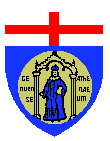 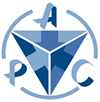 Princeton University
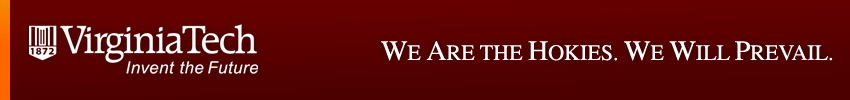 APC Paris
Virginia Tech. University
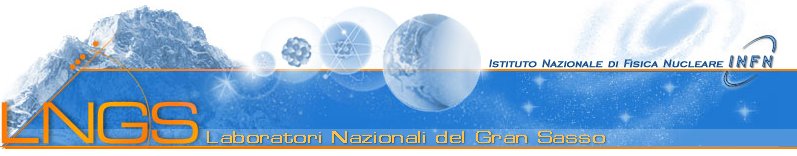 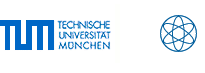 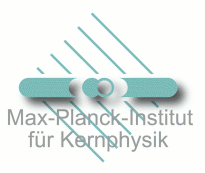 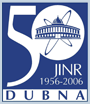 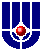 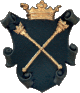 Munich
(Germany)
Dubna JINR
(Russia)
Kurchatov 
Institute
(Russia)
Jagiellonian U.
Cracow
(Poland)
Heidelberg
(Germany)
A. Ianni
LNGS, March 5th 2008
Outer Detector

Inner Detector

Buffer region

Inner Vessel
Borexino Scientific Goals
MAIN: solar neutrino detection below 1 MeV 
 
Antineutrino detection (geoneutrinos + reactor antineutrinos on 1000 km baseline) – see L. Ludhova this meeting

Neutrinos from galactic SN’s – not in detail in this talk

Rare/non-standard processes (e- decay, violation of Pauli exclusion principle, axions, neutrino decay etc) – not in detail in this talk
Solar Neutrinos
4p  4He+2e++2e+(24.69+2·1.022)MeV

   <En> ~ 0.53 MeV, 2% of total energy produced
Solar neutrinos are a unique tool to probe the physics 
at the core of the Sun and neutrino propagation in dense
matter (100 g/cm3)
Solar Neutrinos Sources: pp chain
~0.4%
~85%
~15%
S33
S34
~0.02%
Solar Neutrinos Sources: CNO chain
S1,14
~10-2
Solar Standard Model
The SSM is the framework from which we make predictions on
the production of solar neutrinos
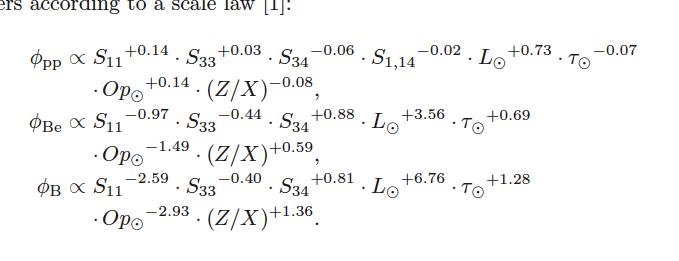 Within the SSM solar neutrino fluxes are written as:
Solar Neutrino Spectrum at Earth
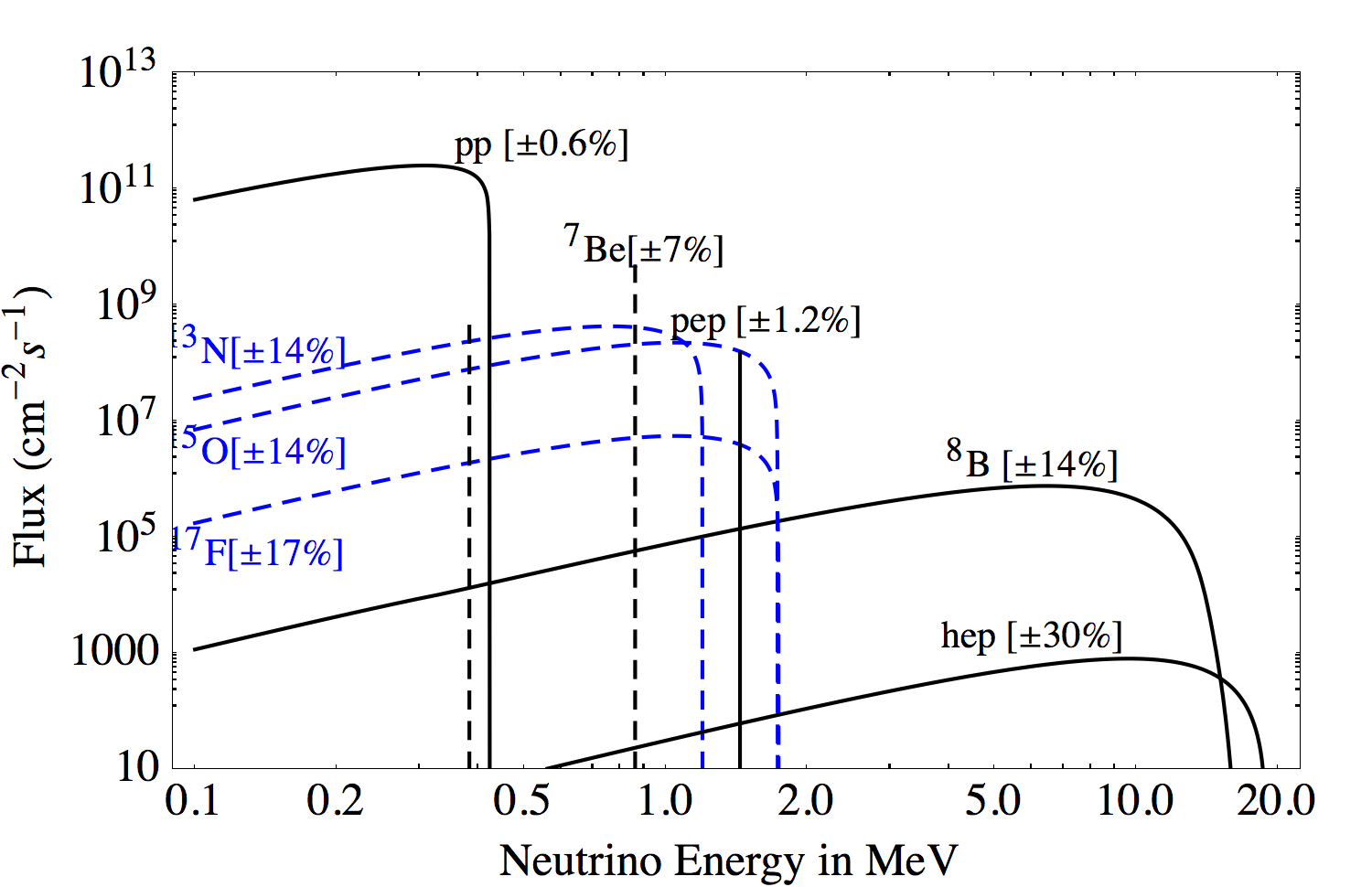 A. Serenelli at al., Astrophys. J 7432, 2011
Recent developments of the SSM
Since 2004 a number of improvements in the SSM have taken
place which are worth reporting:

New determination of 14N(p,)15O cross section reduces by 
a factor ~2 CNO fluxes
A factor of 2  better accuracy for 3He(4He,)7Be cross section
New opacities calculations
New surface abundance calculations based on improved 3D 
model
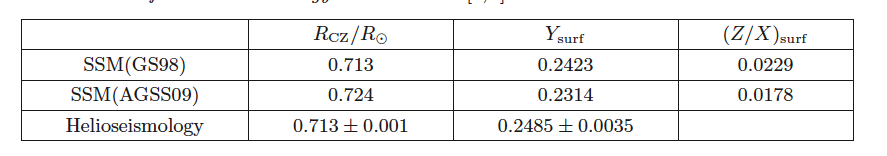 Luminosity Constraint
Solar Standard Model: neutrino flux predictions
10.8×108
Total CNO:  5.24×108
3.76×108
The metallicity problem
Given a number of input parameters …

The SSM determines:
the depth of the convective zone, the helium surface 
abundance at the present time and ...

Helioseismology provides data for these output quantities
Ysurf vs RCZ
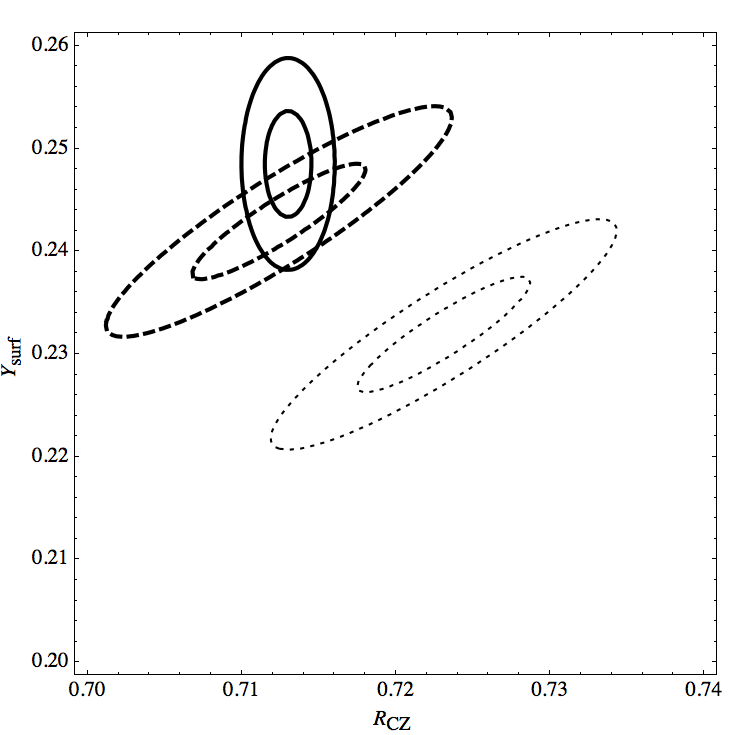 data
GS98
AGS05
Solar Neutrinos Observations
Detecting Solar Neutrinos
Electron capture: e+(A,Z-1)(A,Z)+e- (~10-42cm2)

Elastic Scattering: x + e-  x + e- (~10-44cm2)

e + d  e- + p + p (EMeV) (~10-42cm2)
x + d  x + p + n (EMeV)
pure NC interaction
SNO
Solar Neutrino Experiments
Solar Neutrino Measurements
Observations vs Predictions
SNO-NC
BX
Ga
SK
Cl
7Be Solar Neutrino Signal
7Be flux ≈ 5×109 cm-2 s-1
Energy = 0.862 MeV (90% BR)
Detection channel: neutrino-electron elastic scattering
Signature: Compton-like edge
Tmax = 2 En 2 / (2 En + mec2) = 0.665 MeV
≈ 33 cpd/100tons in [0.25,0.8] MeV
No event-by-event tagging
Breakdown of most important background sources in Borexino
238U and 232 Th
40K
210Pb -> 210Po and 210Bi
222Rn
85Kr and 39Ar
14C
Cosmogenic background produced by muons interacting with 12C
Cosmic muon induced neutrons
Borexino: a matter of background
With 238U and 232Th at 10-16g/g,  
     B[0.25,0.8] = 24 cpd/FV

S/B≈1 with a purity of ~10-4 μBq/kg

85Kr (Qβ=0.687MeV), 39Ar(Qβ=0.565MeV), 210Bi(Qβ=1.162MeV) at 1cpd/100tons will give 1.5 cpd/100tons in [0.25,0.8] MeV
Backgrounds Measurements in Borexino
From fast coincidences (b-a fast decay chain)
Early results (before 2011)
 238U : (1.6 ± 0.1) × 10-17 g/g ≈ 0.2 nBq/kg 
 232Th  : (6.8 ± 1.5) × 10-18 g/g ≈ 0.03 nBq/kg 
 85Kr : 30 ± 5 cpd/100tons
Most recent (after Water Extraction)
 238U : ~ 2 × 10-19 g/g 
 232Th  : < 2 × 10-18 g/g (95% CL)
 85Kr : < 6 cpd/100tons (95% CL)
Borexino Liquid Scintillator
PC [C9H12] + 1.5g/l of PPO
Decay time ~ 3ns
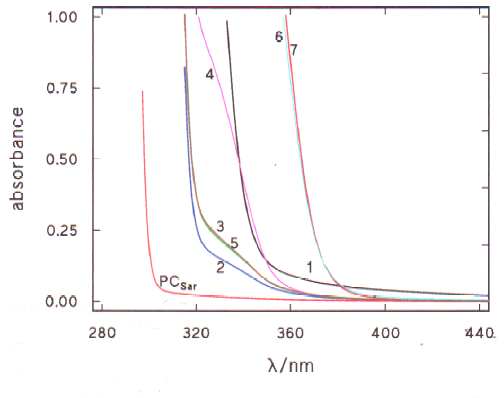 Absorbance
Emission spectrum  ~104 ph/MeV
distilled
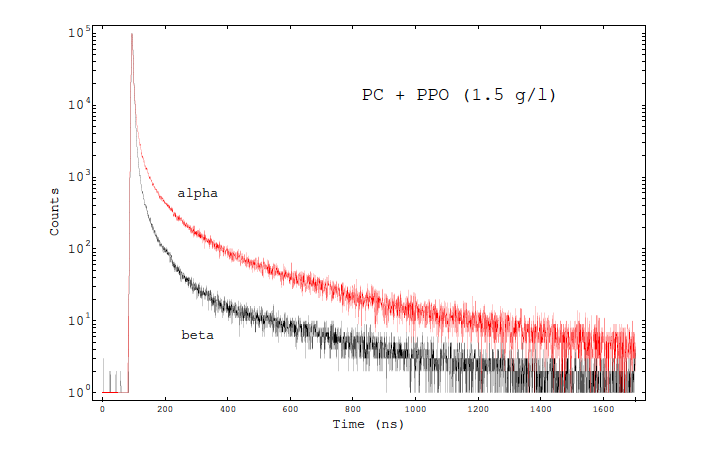 Pulse shape
Borexino location and plants
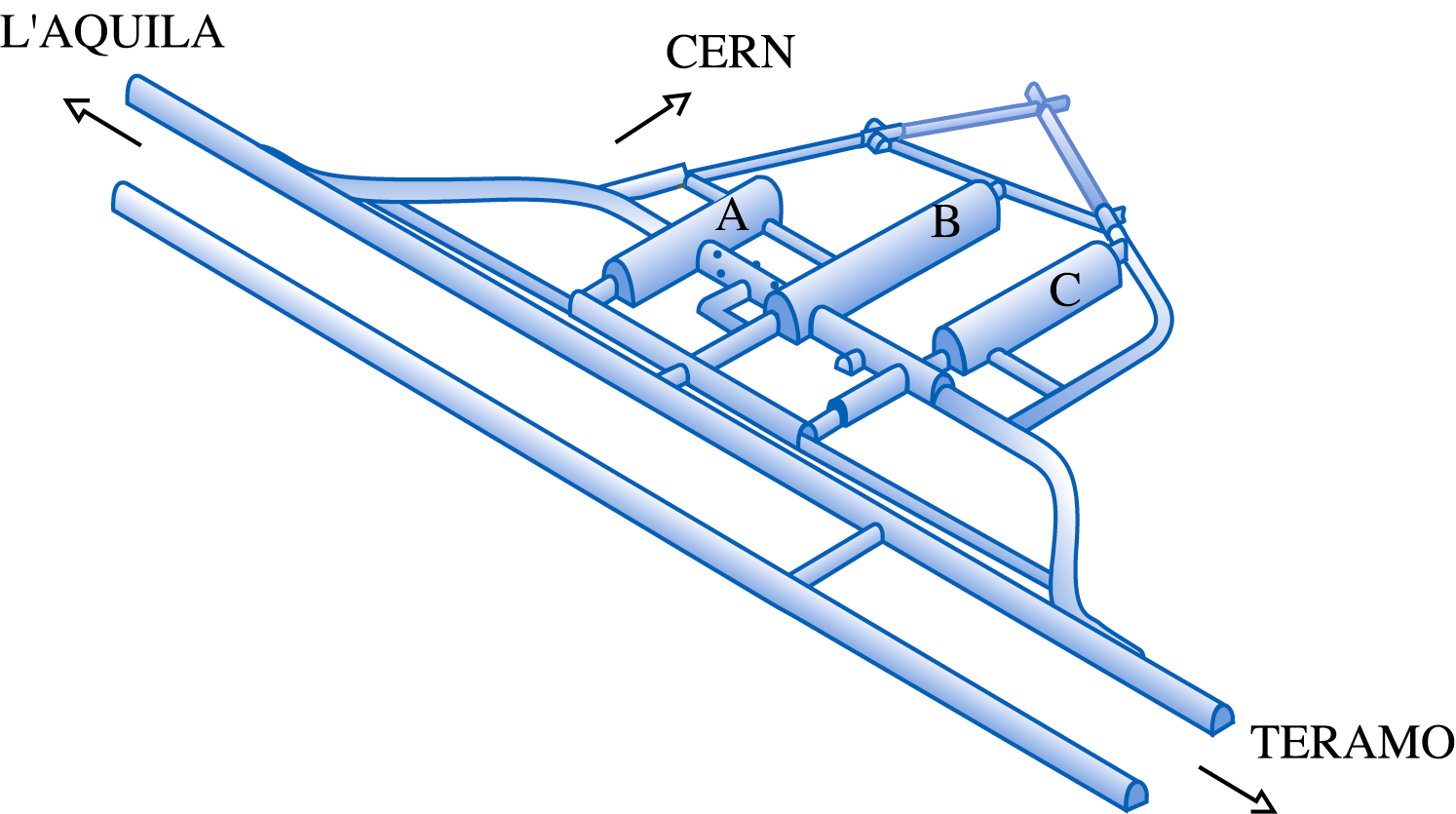 Borexino
Gran Sasso Lab
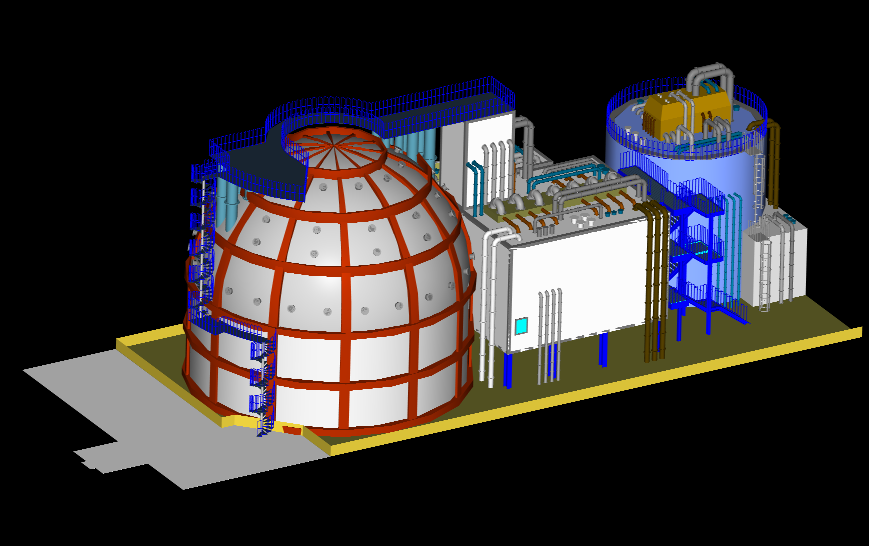 Counting Test Facility
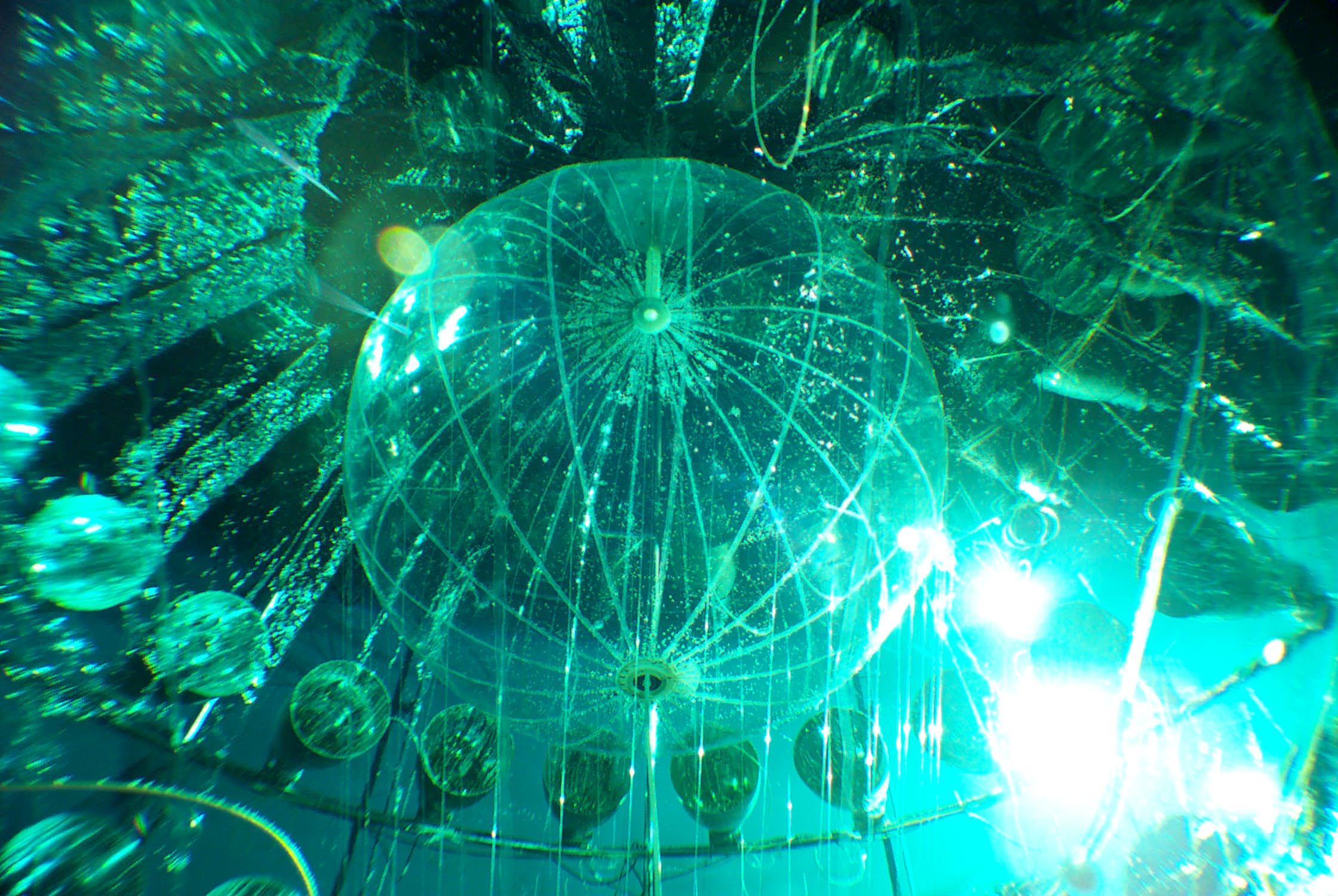 Borexino filling
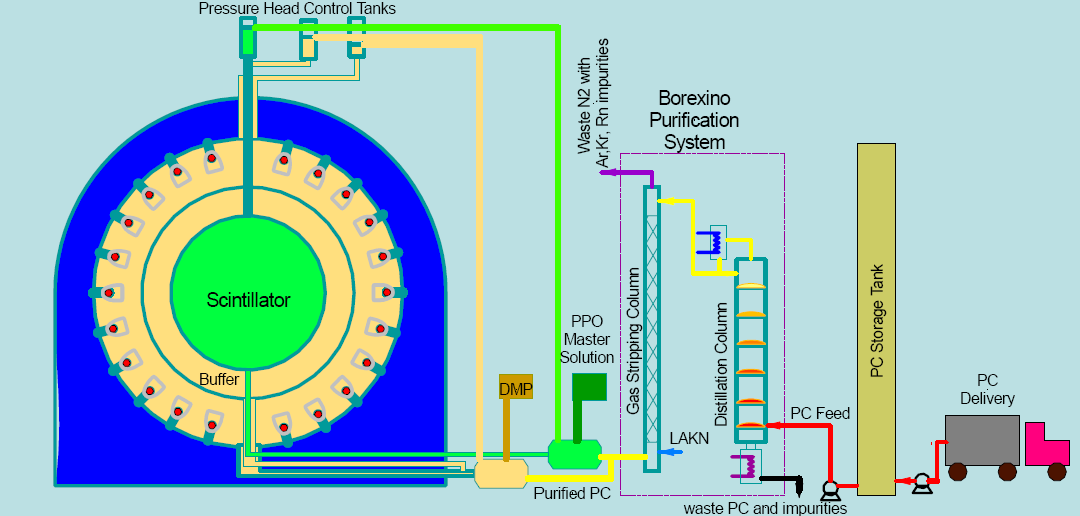 CTF detector coupled with Borexino filling system for 
monitioring radiopurity of LS and unexpected contaminations/leaks
PC Purification
GOAL: remove impurities in solvent

1168 tons of PC distilled:
 6m 6-stage column
 80 mbar abs
 92 oC
 850 l/h

1168 tons PC stripped:
 8m column
 300 mbar abs
 9 kg/h N2
 850 l/h PC
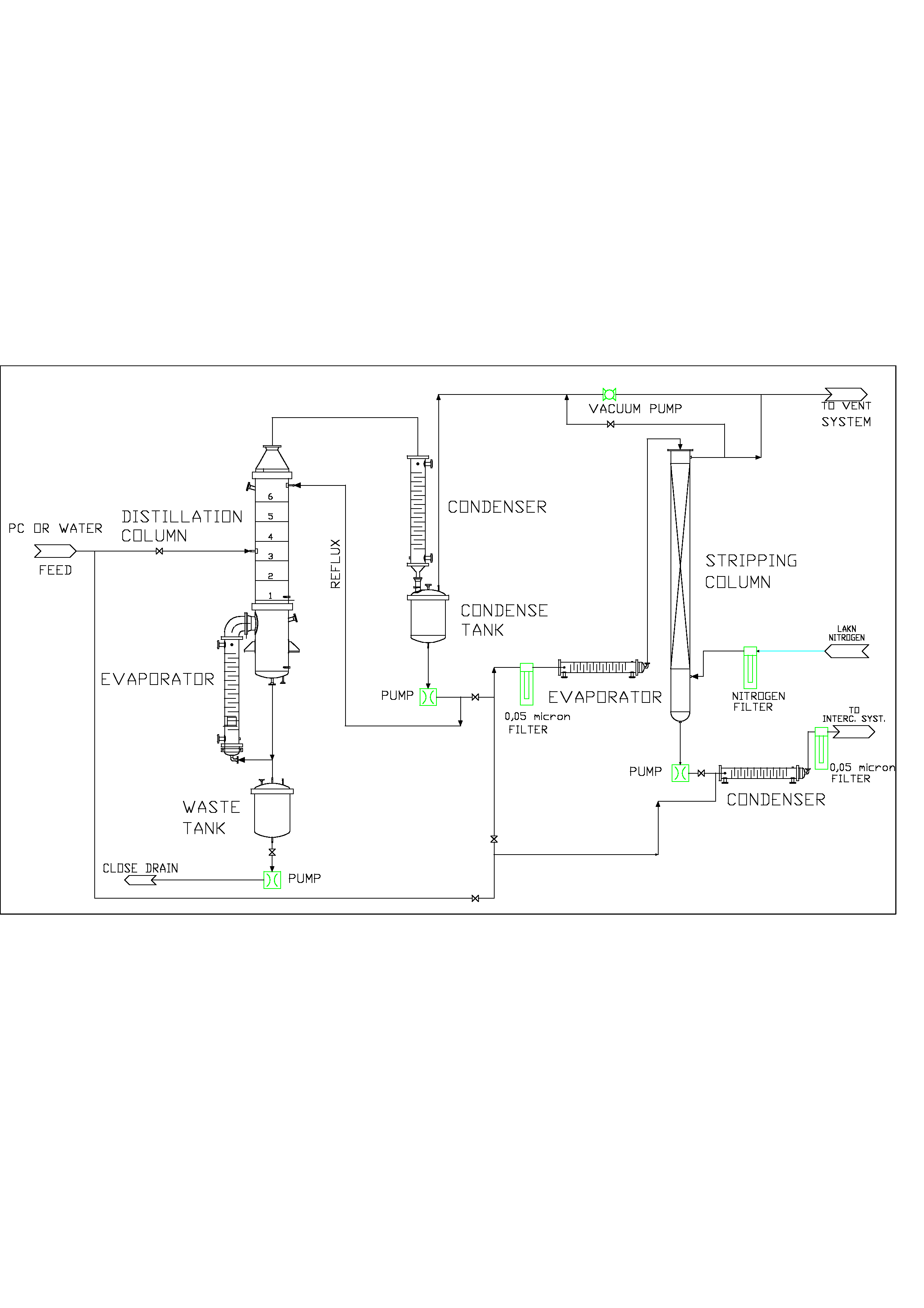 A. Ianni
LNGS, March 5th 2008
Master Solution and PPO purification
GOAL: remove impurities in fluor

Water Extraction:
Pre-purification (remove 40K) in Master Solution (120 g/l PPO)
Distillation:
30 mbar abs, 200 oC
20 l/h
Stripping:
2 kg/h N2 
20 l/h
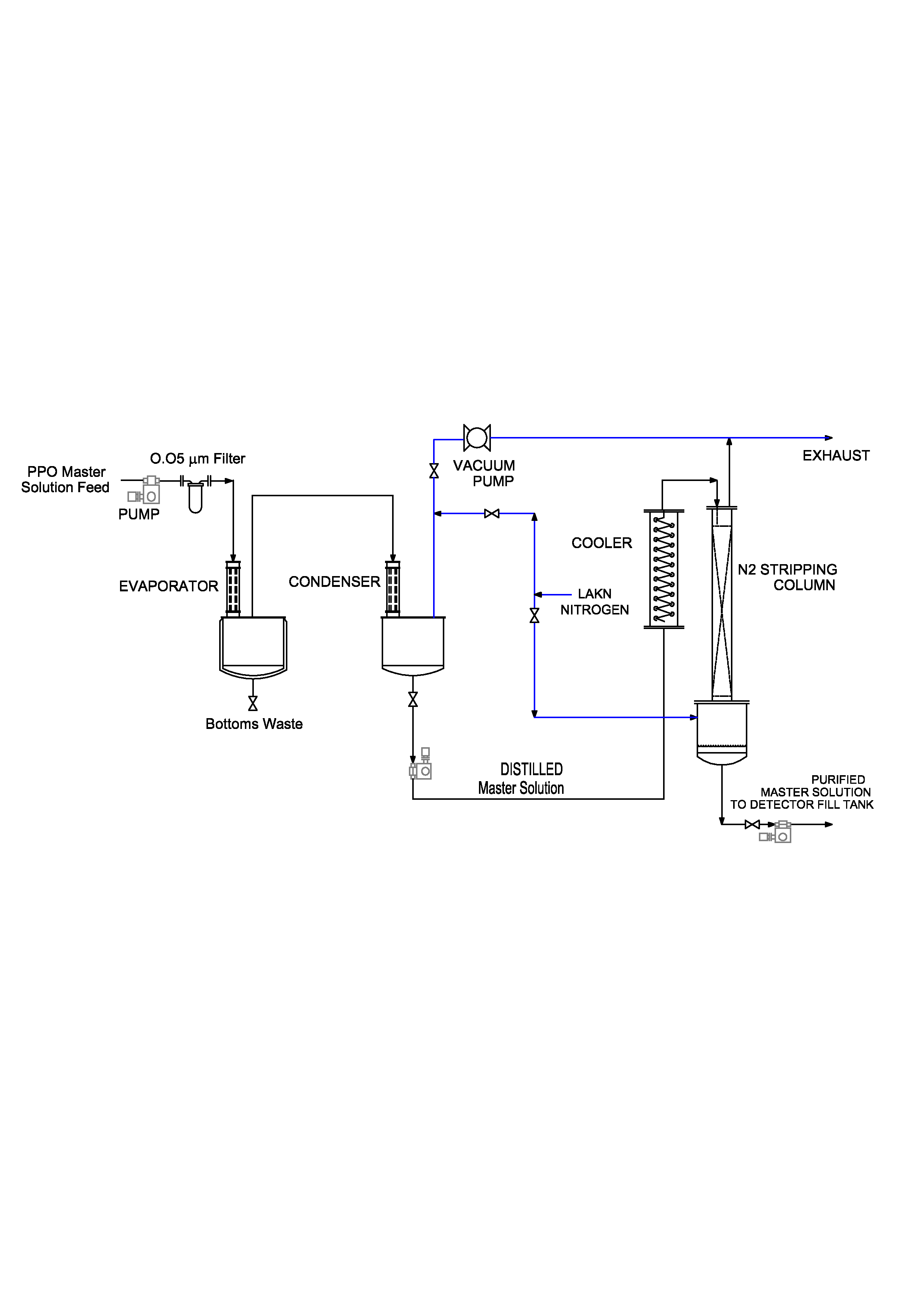 A. Ianni
LNGS, March 5th 2008
Water Extraction
Scintillator circulates through “packed” column C200 @ 900 l/hr.  
 
Water in evaporator is distilled, condenses into V202, then flows through C200 counter-current to scintillator @ 200 l/hr. 

Make-up water enters @ 20 l/hr.
29
Leak tightness
GOAL: 10-8 std cc/s driven by 
	85Kr in air 1 Bq/m3
	filling rate 1 m3/h 
	about 300 VCR fittings
To prevent leaks during filling:
Double sealings with nitrogen purging
Purging around all joints and pumps in the filling line
On line monitoring (Bi-Po)
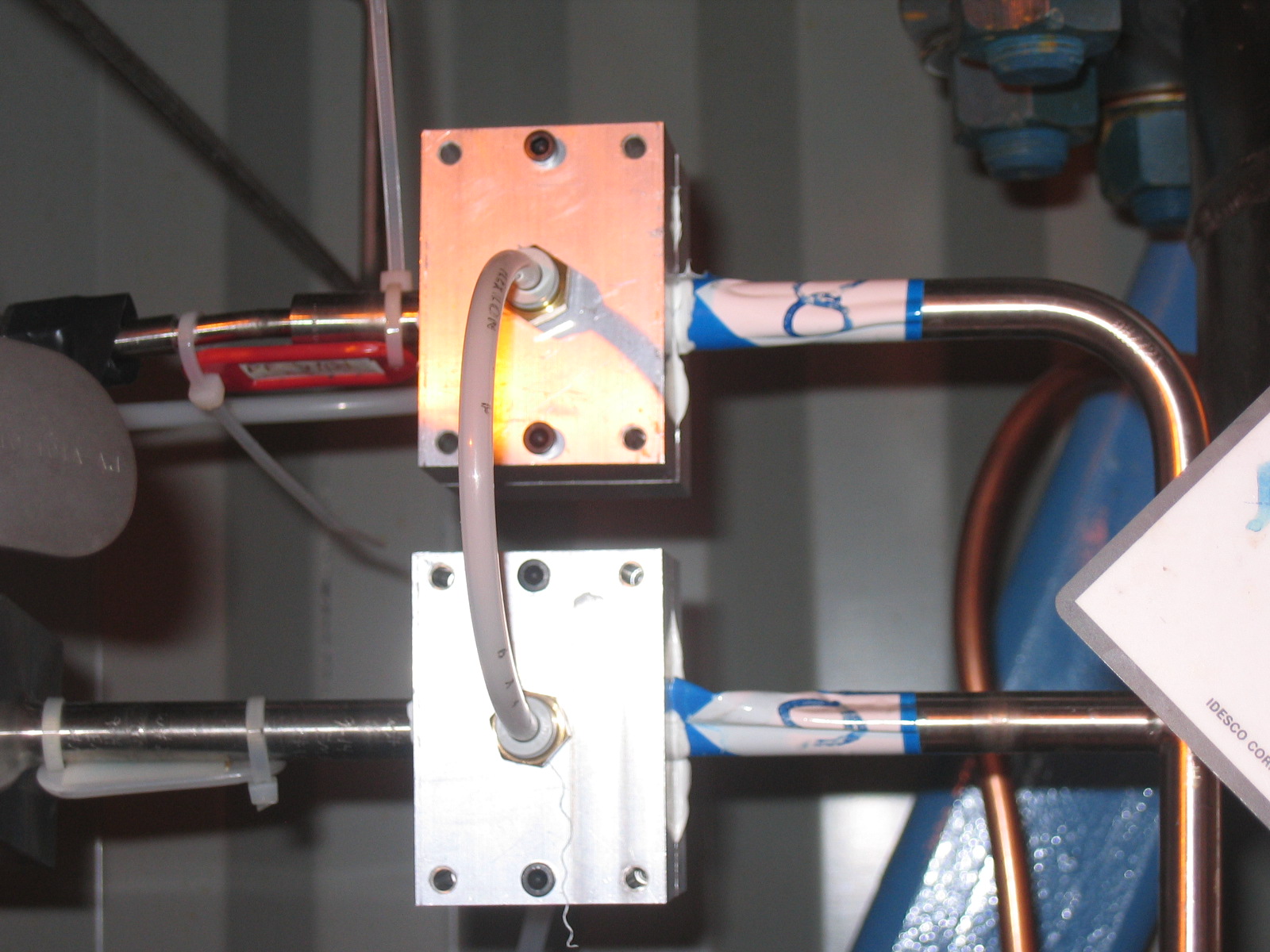 A. Ianni
LNGS, March 5th 2008
Purification operations performed in Borexino
Distillation of PC and PPO (before mixing) and Kr free nitrogen stripping during filling
Kr-free nitrogen stripping after filling
Distillation of PC in the buffer to reduce the DMP from 5 g/l to 3 g/l
Water Extraction:
Six cycles from July 2010 to August 2011
Filling Borexino: three main steps
2nd high purity H2O
Aug-Nov 2006
1st Kr/Ar free N2
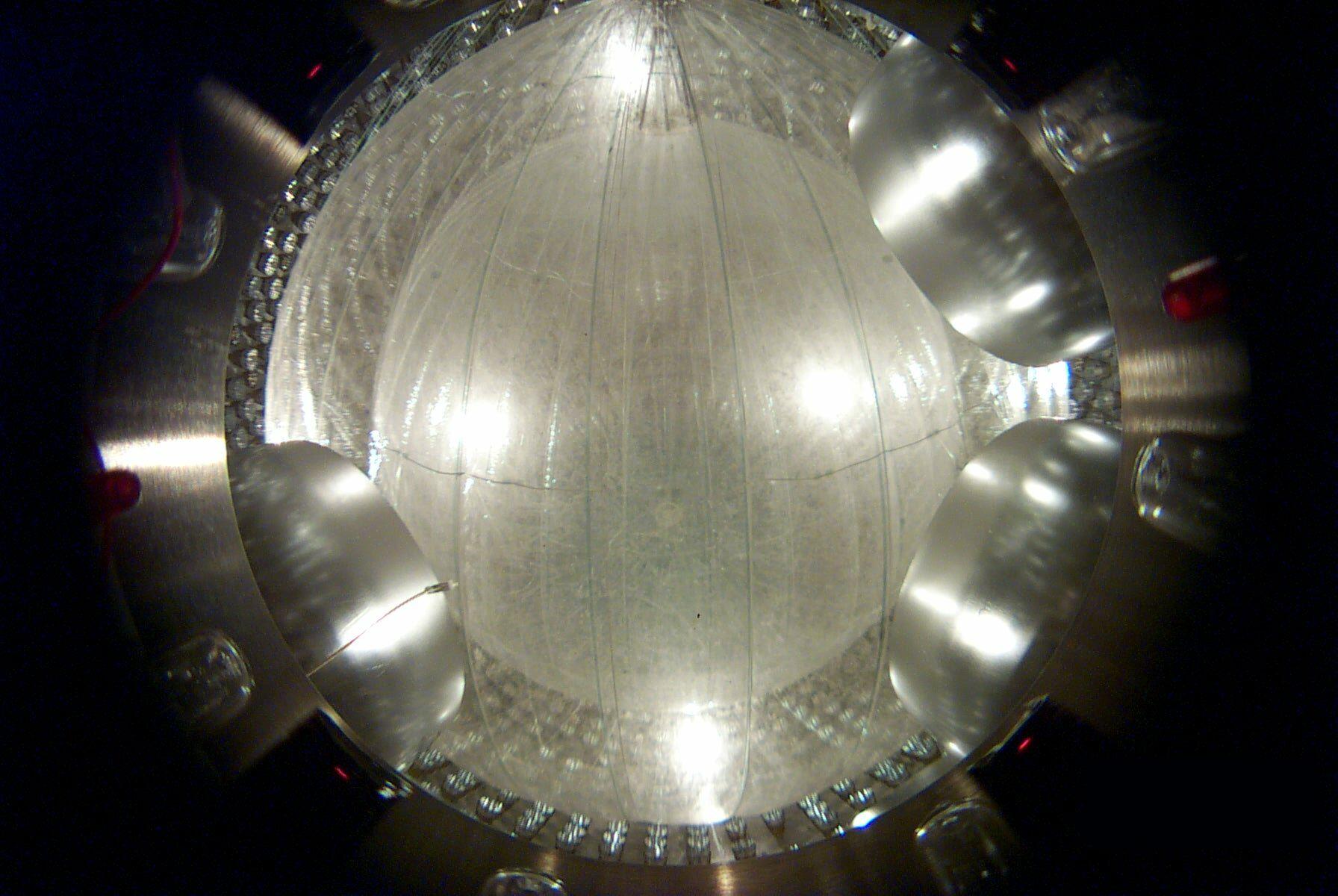 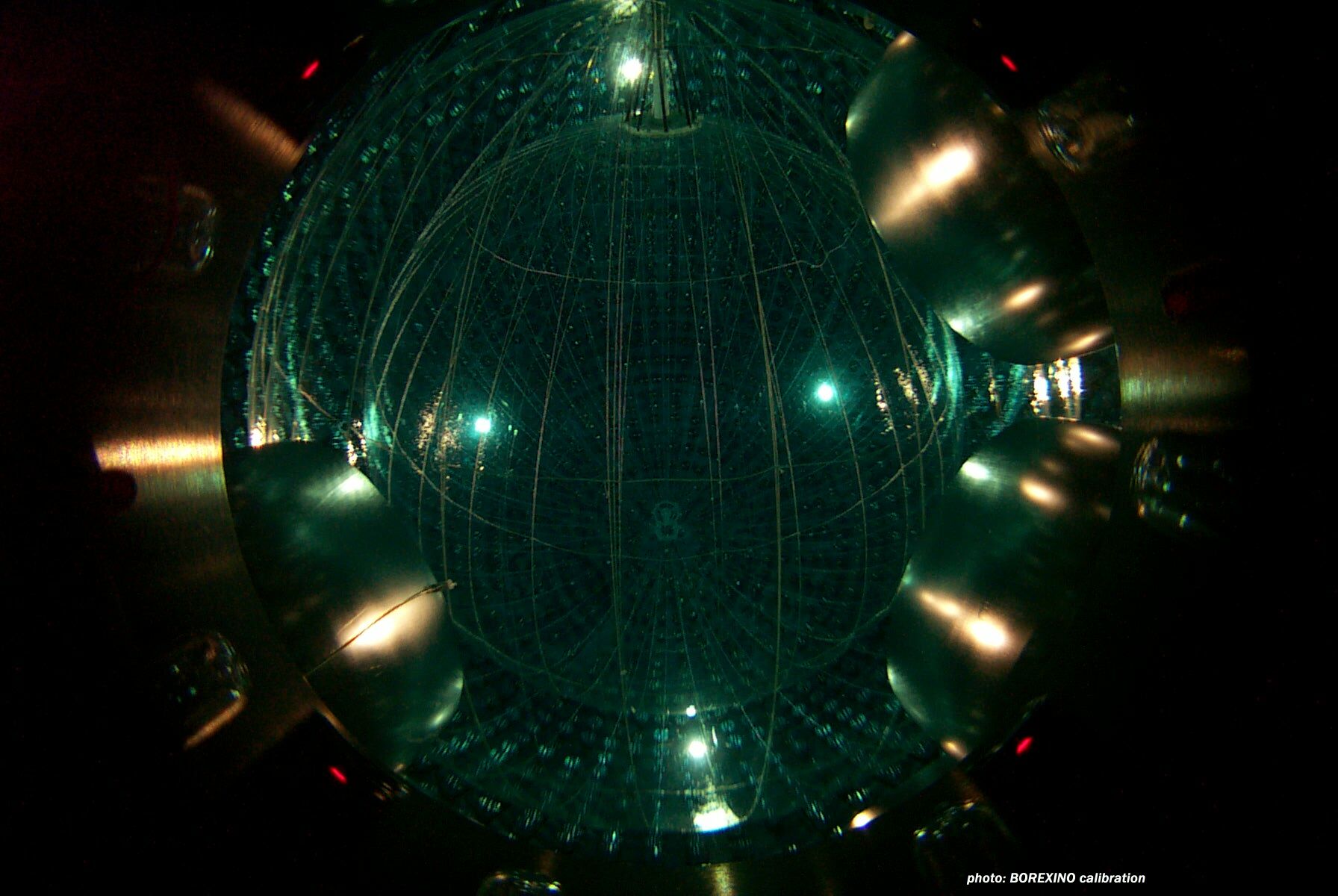 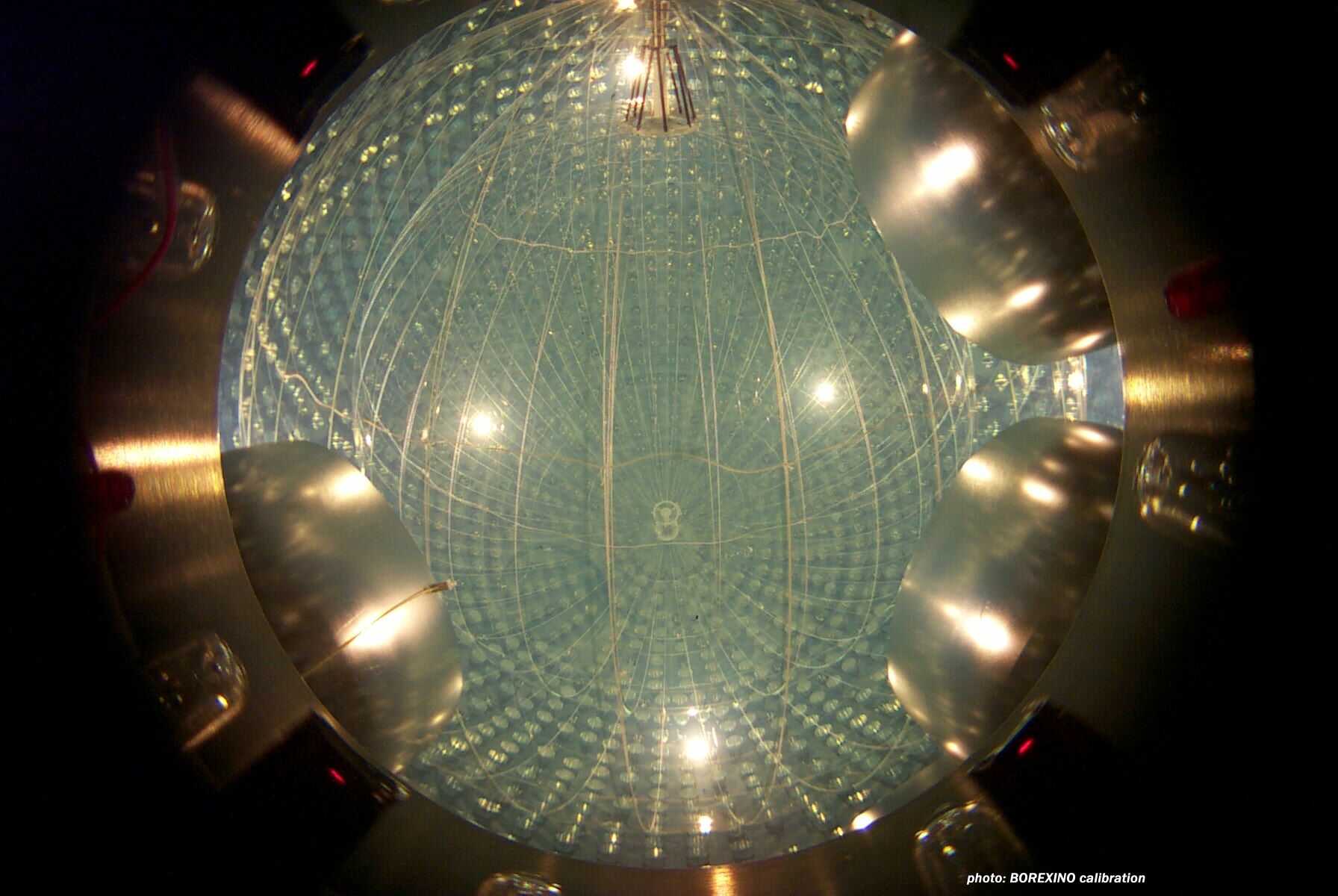 3rd distilled and stripped LS
4 months
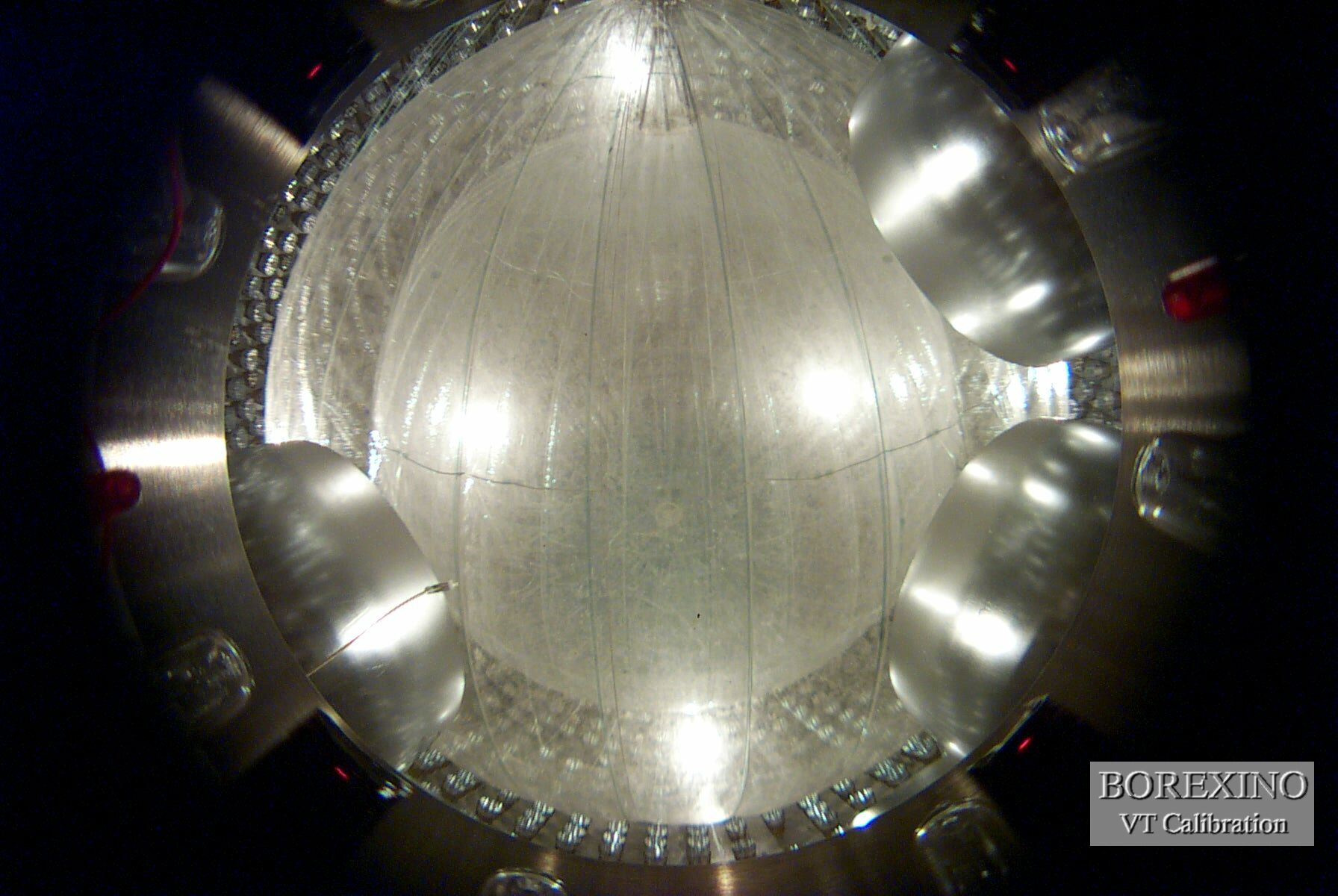 A. Ianni
LNGS, March 5th 2008
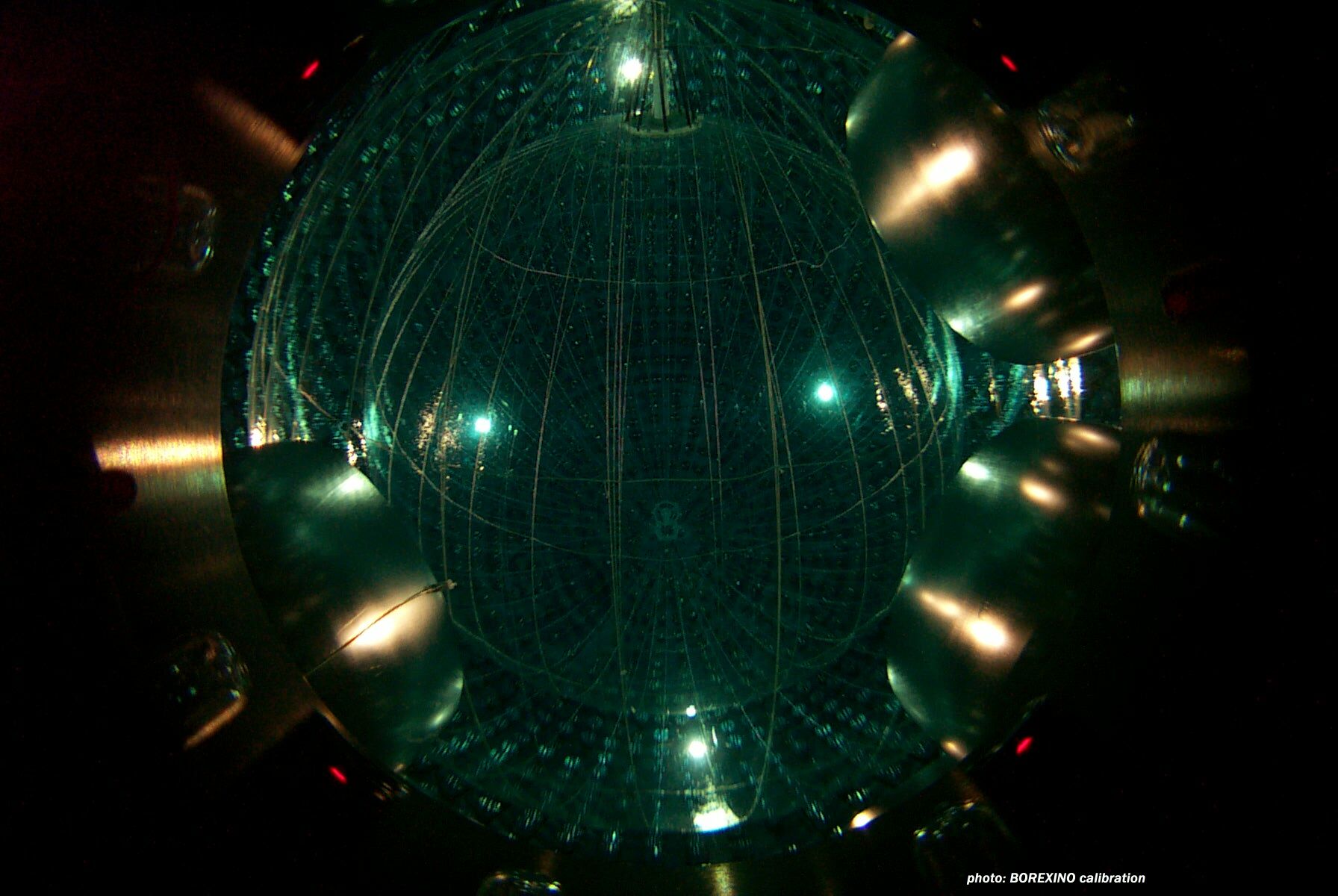 A. Ianni
LNGS, March 5th 2008
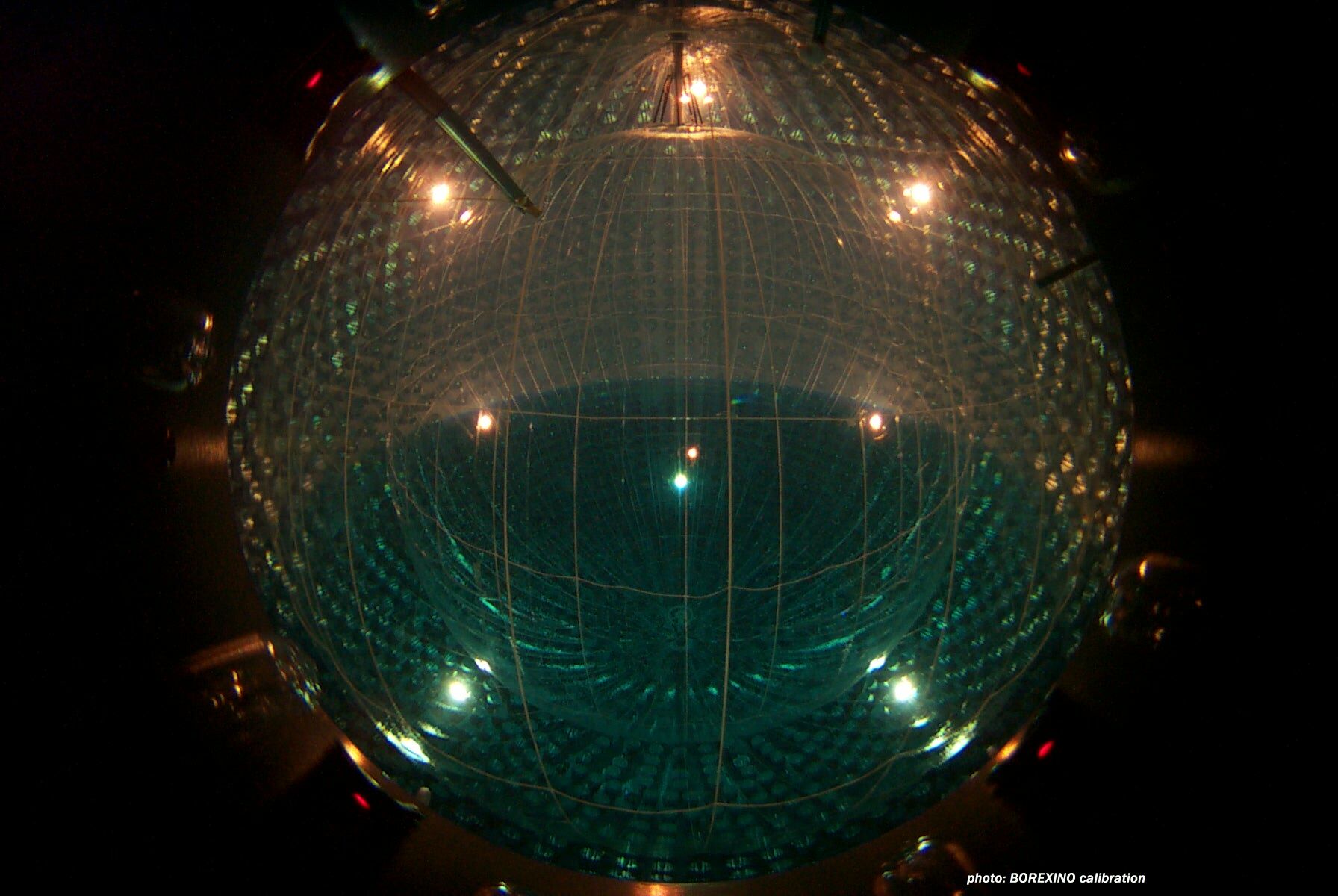 A. Ianni
LNGS, March 5th 2008
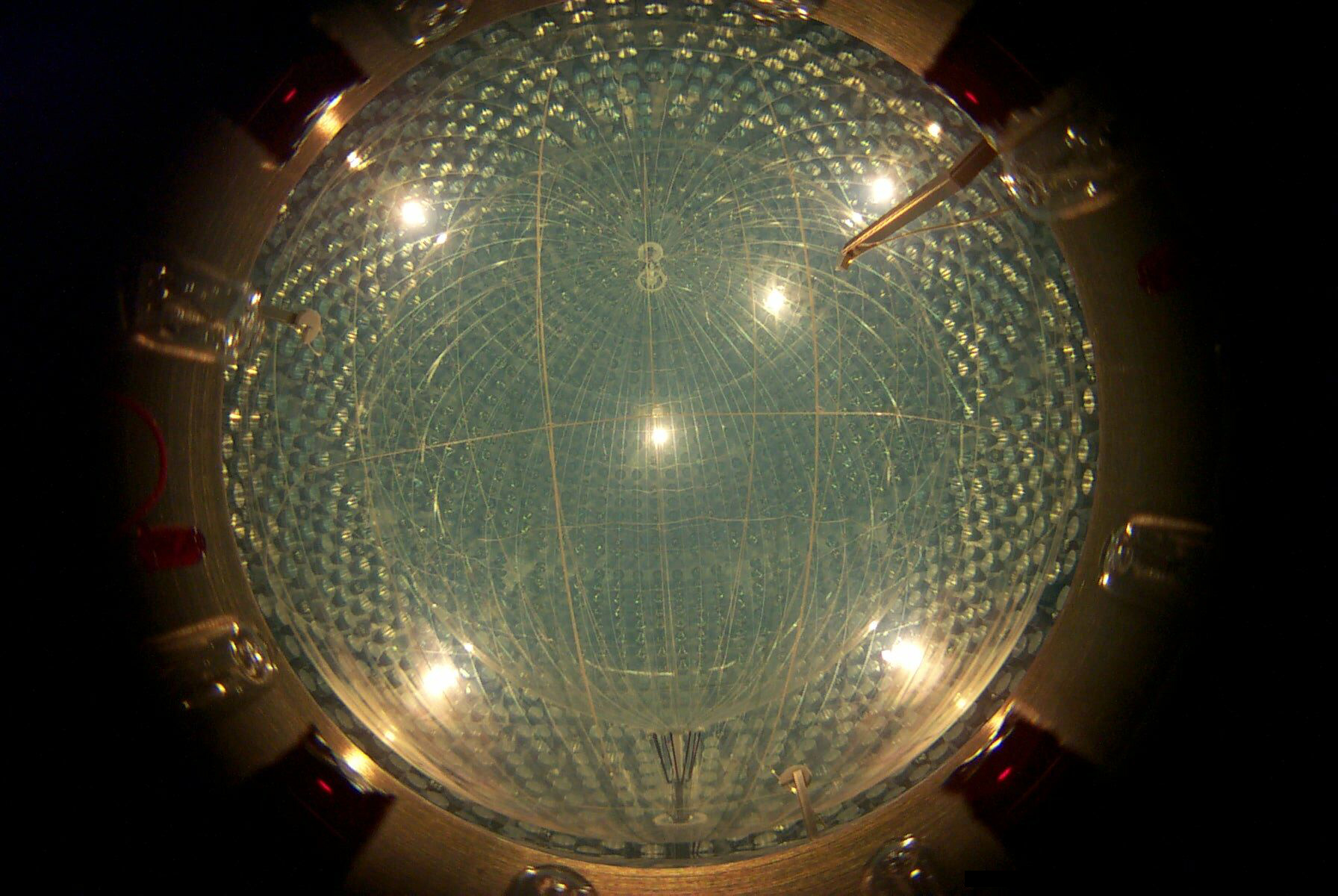 May 13 2007: start DAQ with filled detector
A. Ianni
LNGS, March 5th 2008
Borexino Expected Solar n Spectrum
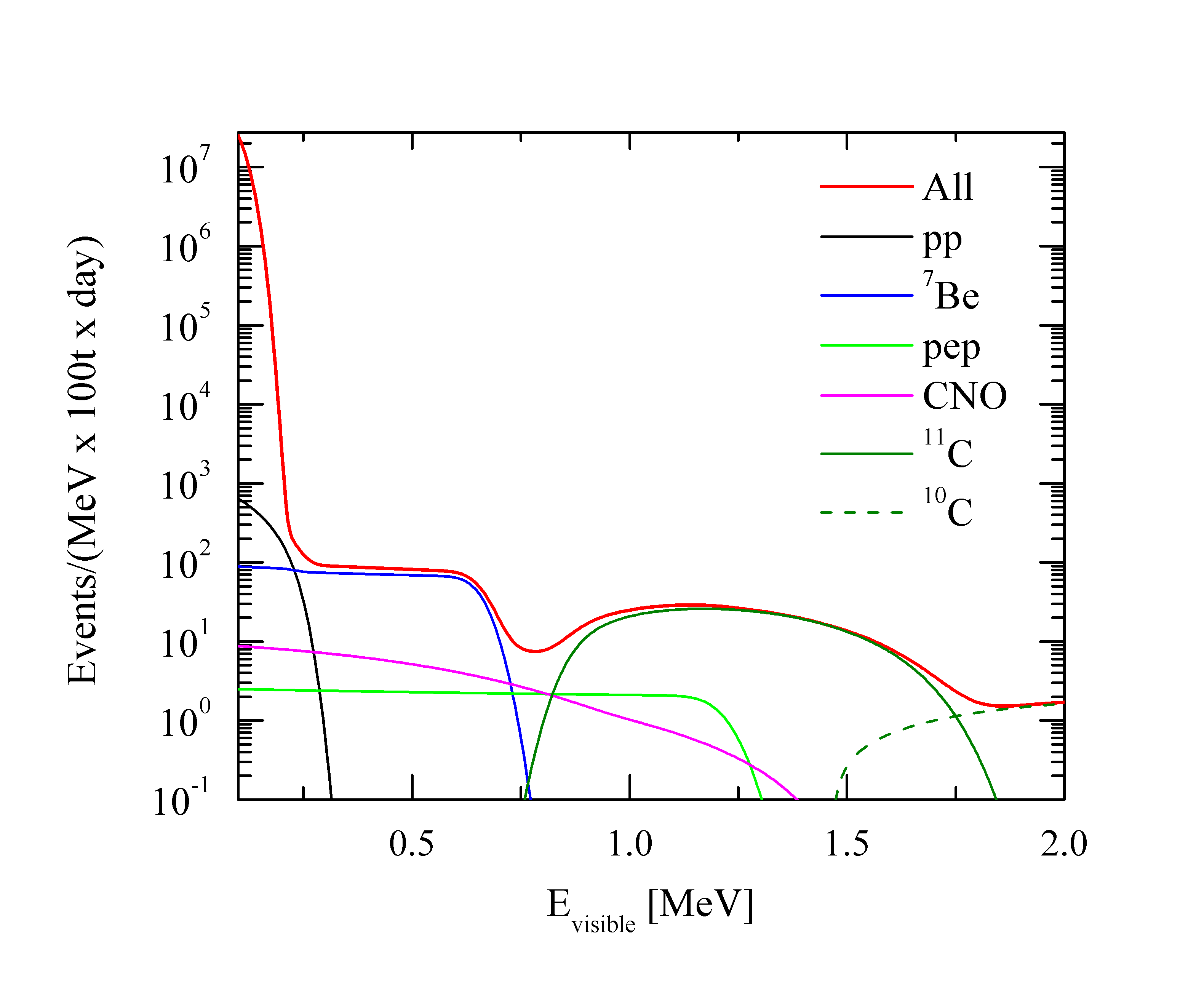 Spectrum with irreducible backgrounds
What do we measure?
Energy of ionizing particles in the liquid scintillator by charge collected in the PMTs
Vertex of events from the pattern of the hits distribution on PMTs and time of flight of photons
Muons by the Cherenkov veto
Internal backgrounds from fast coincidences
b-a
a-a
n-g
m-g
Irreducible Background Sources
14C (Qβ=0.156 MeV) : ≈7 Hz [0.1,0.2]MeV 
  Cosmogenic [see T. Hagner et al. Astrop. Phys. 14 (2000) 33]
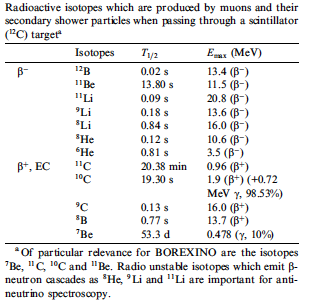 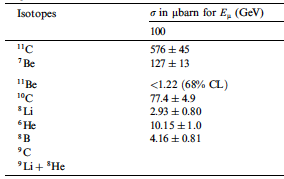 Data reduction
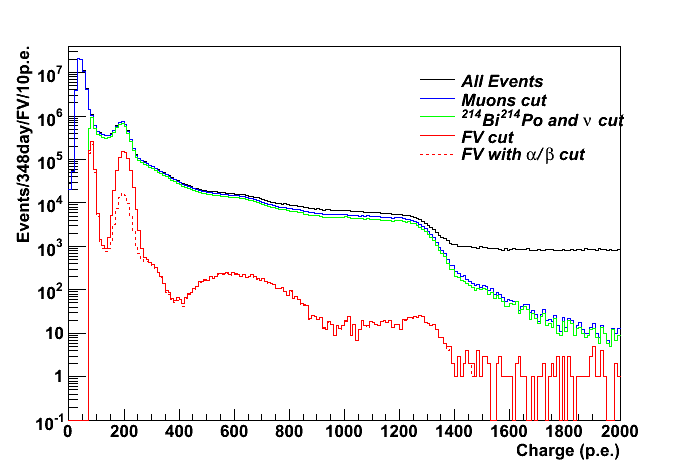 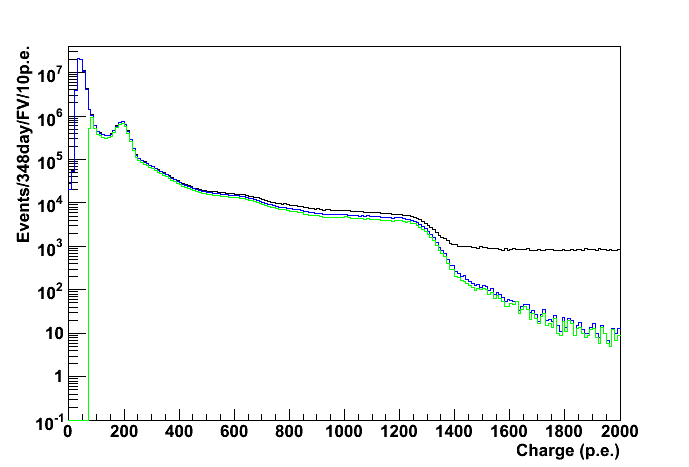 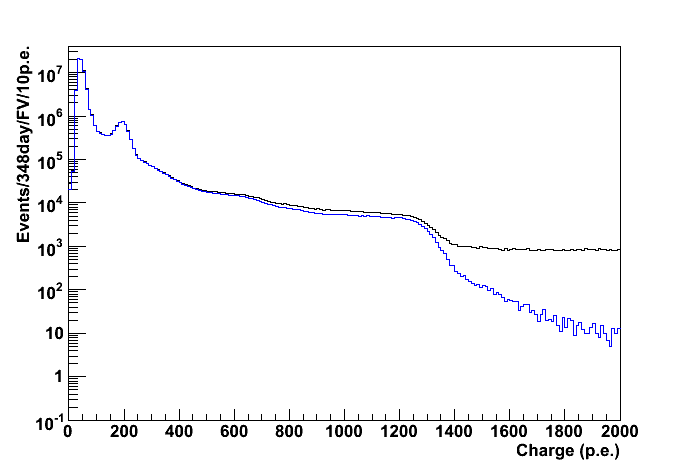 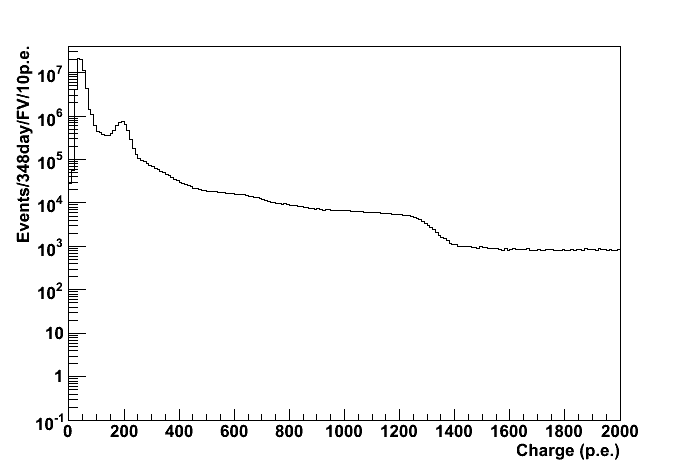 Data reduction
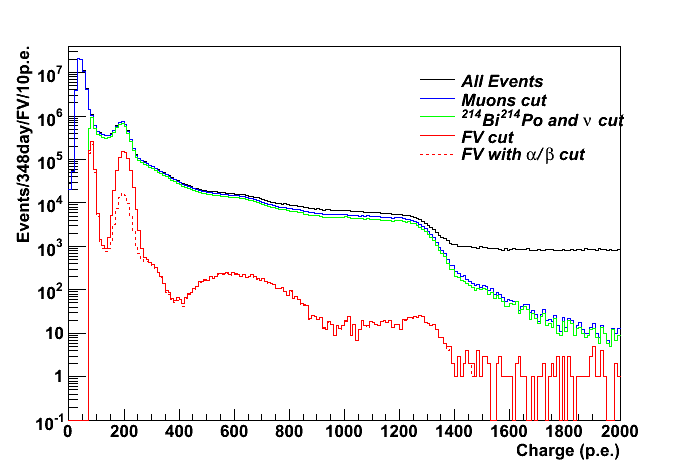 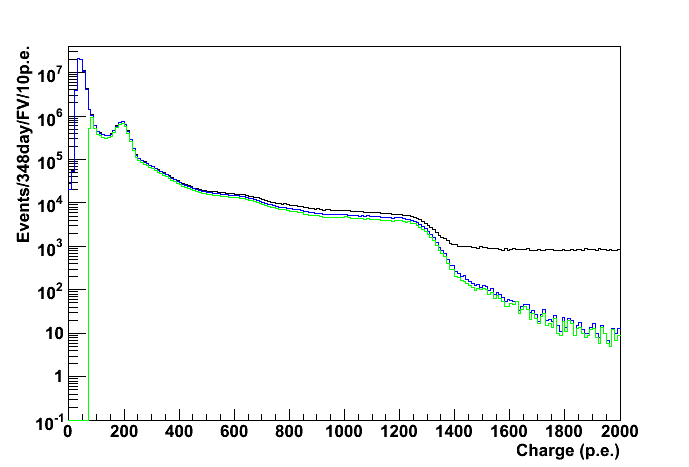 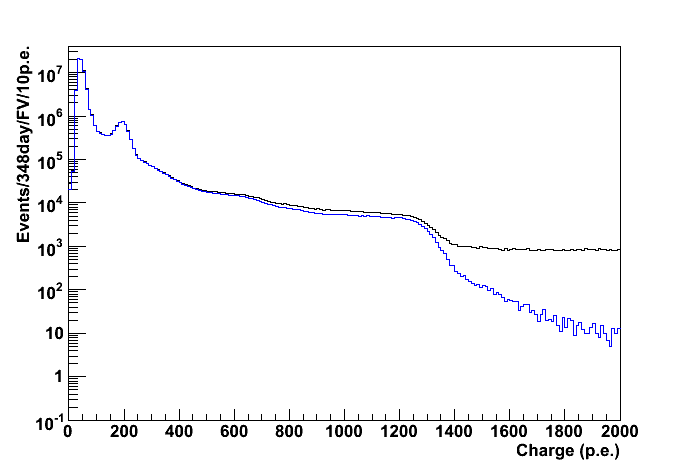 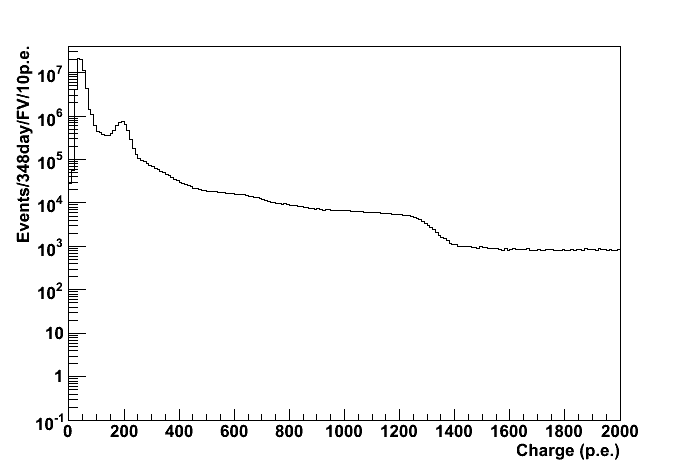 14C
210Po
11C
1 MeV
210Po in Borexino
Chain: 210Pb(β;τ=32yr) ->210Po(α;τ=199.6days)->210Bi
 210Po not in equilibrium
 Not a surprise: seen in the CTF (prototype)
 not clear origin (PPO, particulate etc)
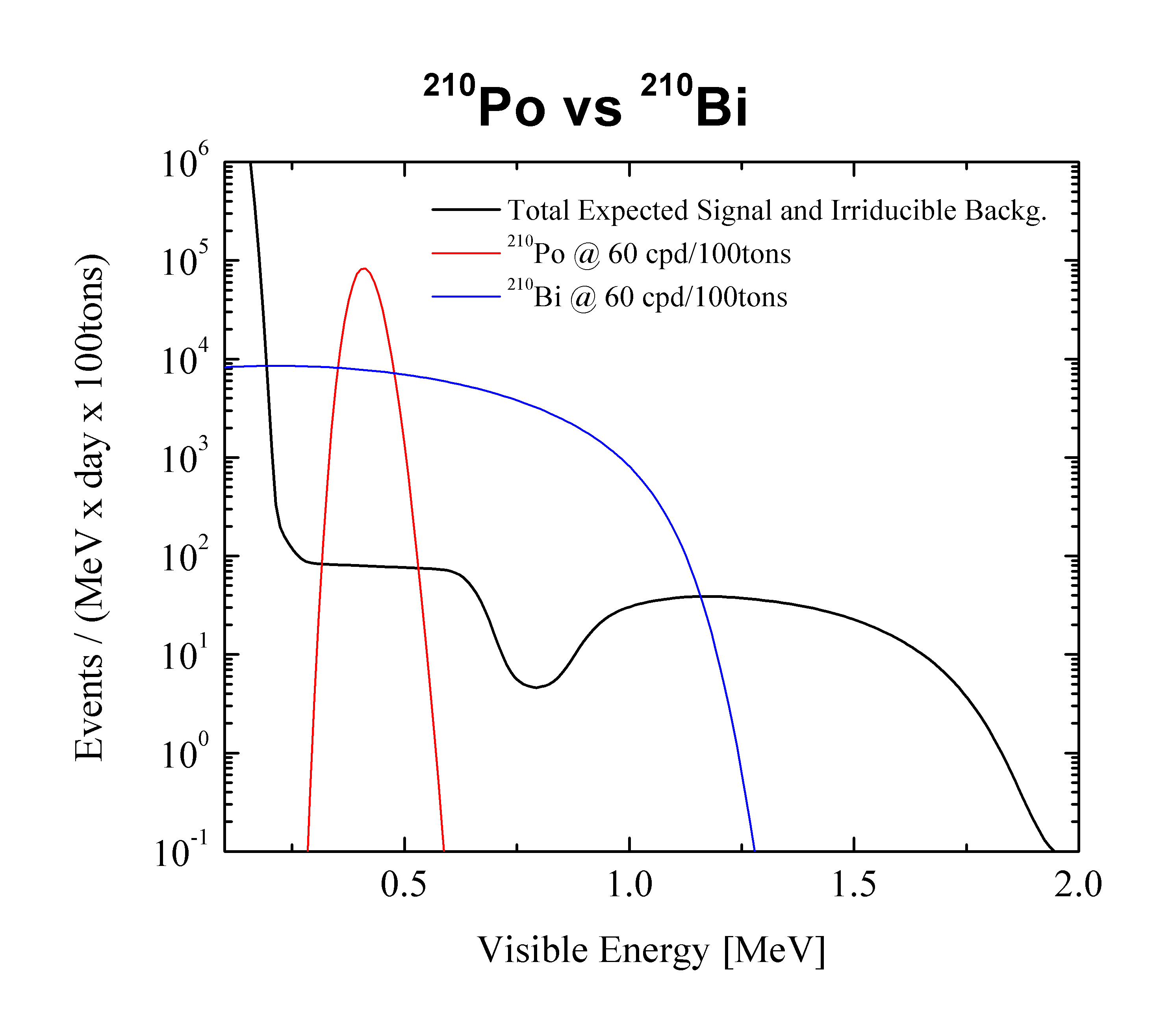 t=202 ± 5 days
210Po history
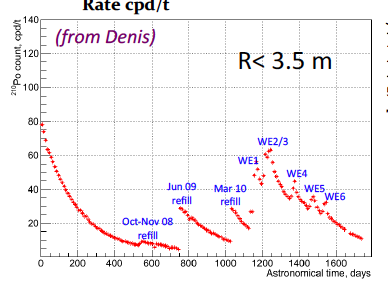 Units for rate  are
cpd/ton
Pulse Shape Discrimination
a
b
0.5 MeV
7Be edge
Some examples of fit for a/b sub.
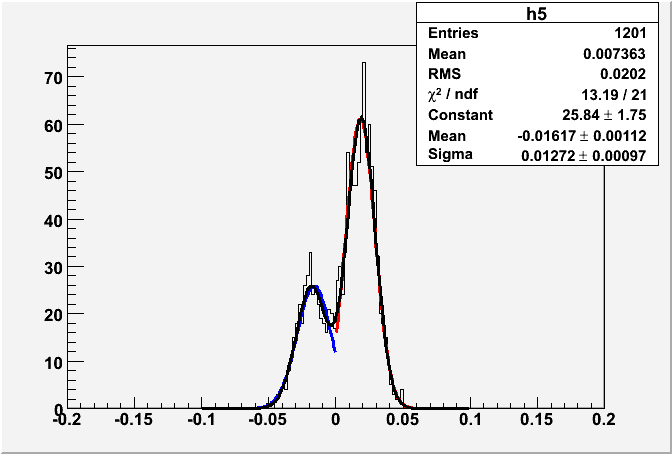 a
b
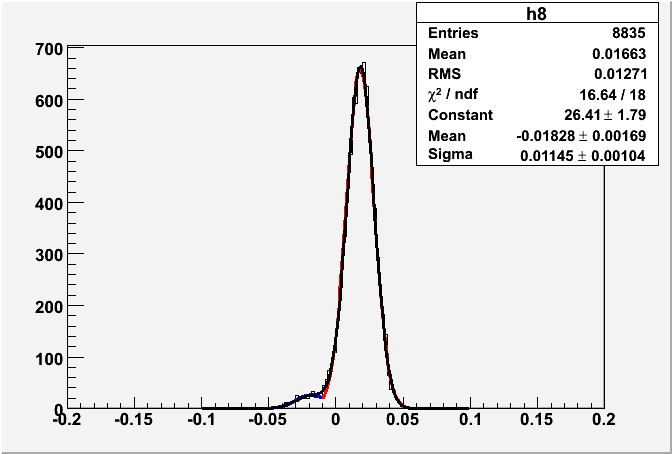 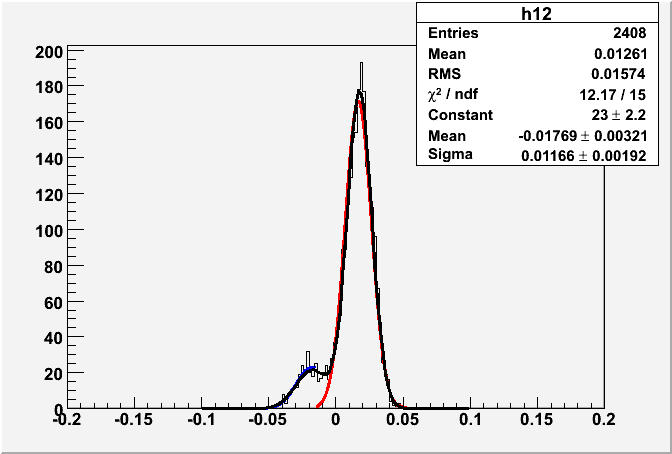 Alpha subtracted spectrum
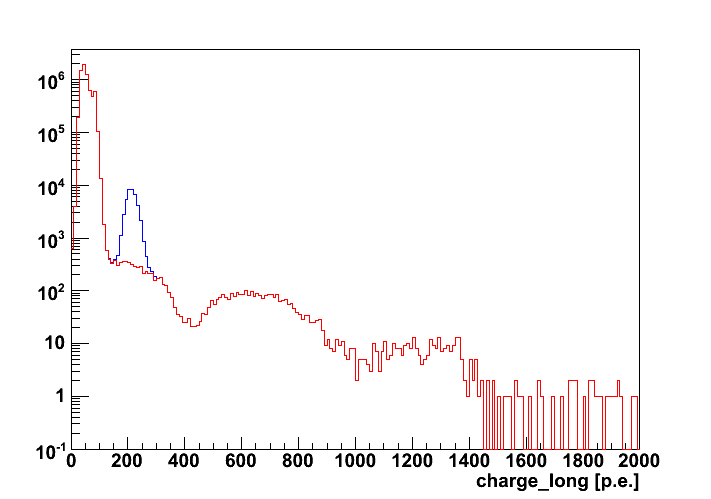 1 MeV
Energy and Position calibration
Calibration campaigns performed without introducing contamination
Goal: reduce systematic error on FV and on energy scale below 5% on 7Be
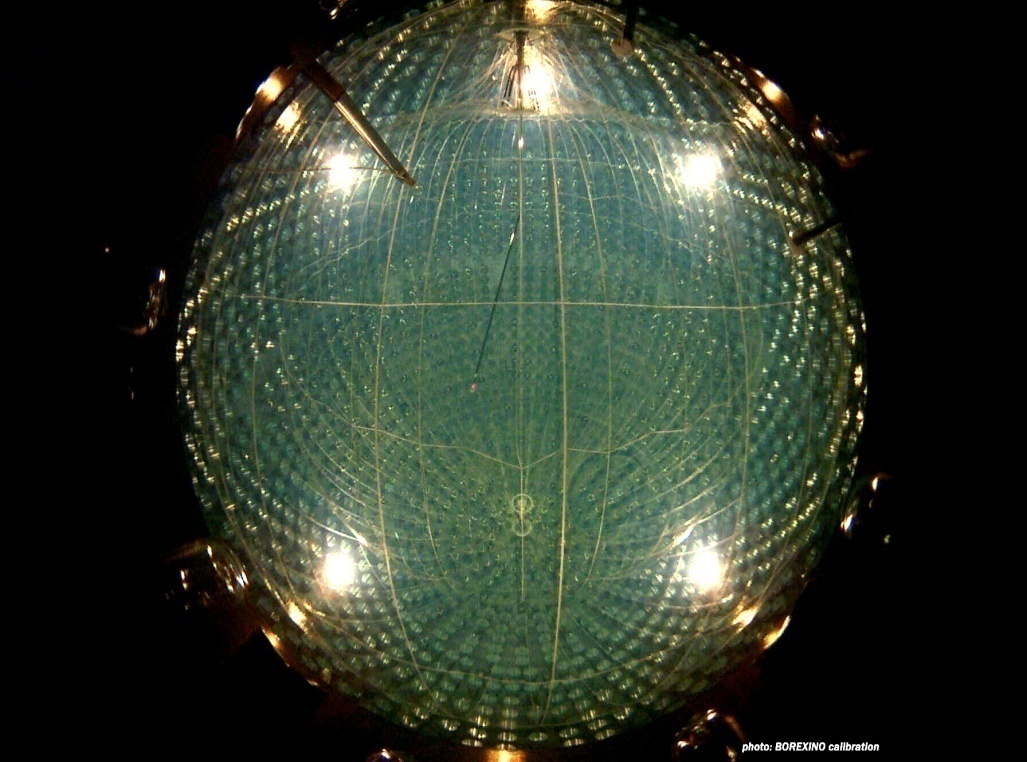 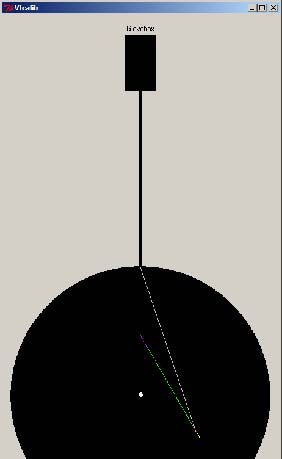 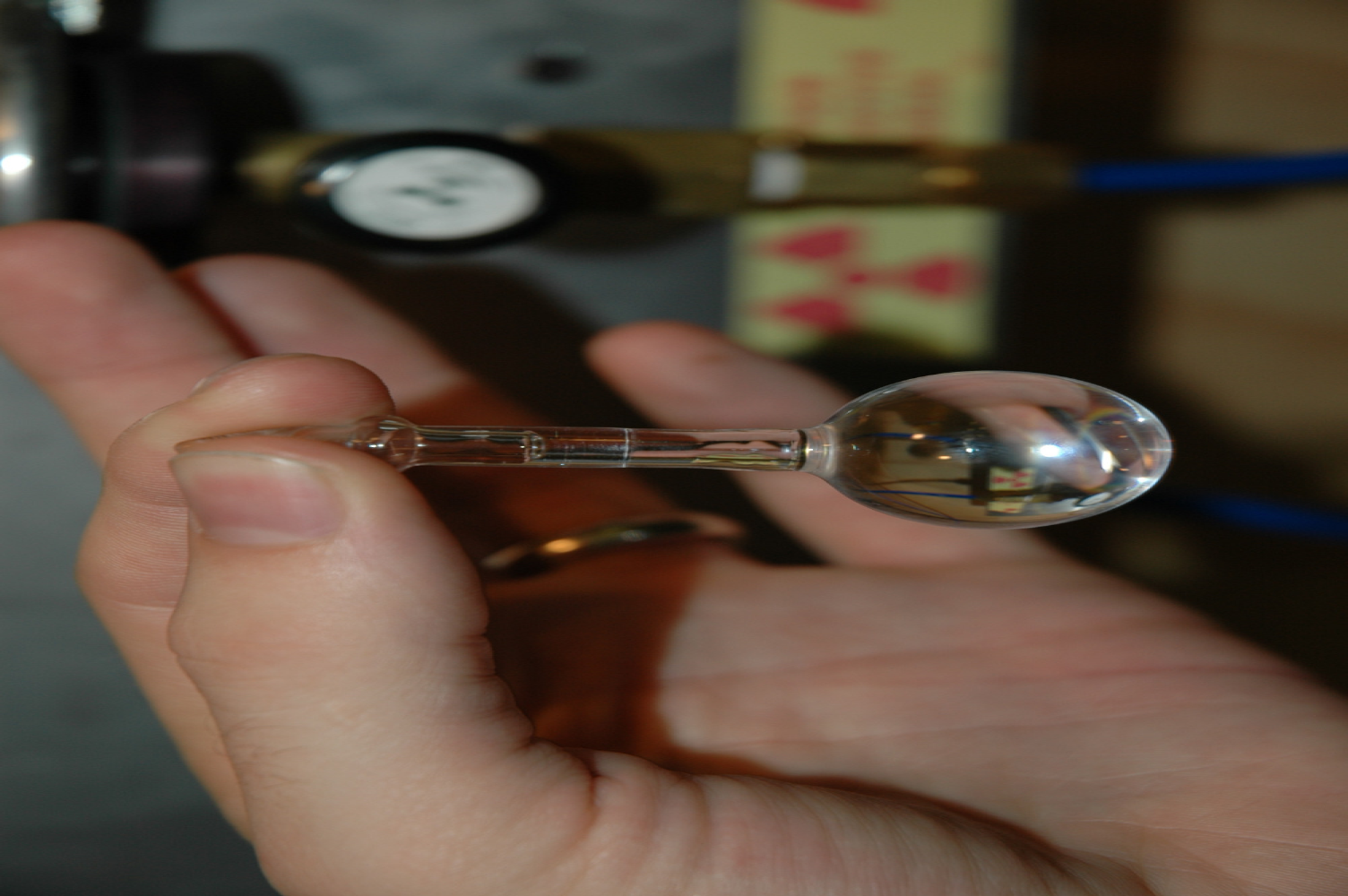 Vertex position calibration
14C , 222Rn, g and AmBe
   sources deployed inside
   the LS volume
reached 2% error on FV 
  definition
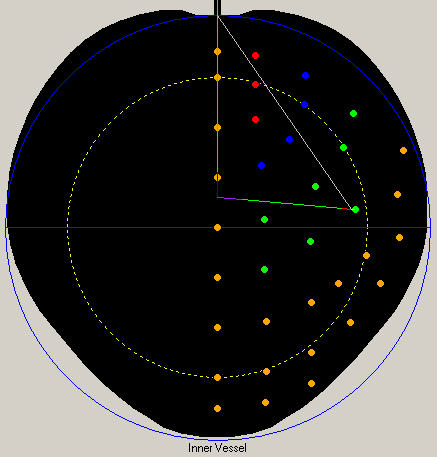 Calibration of the energy scale
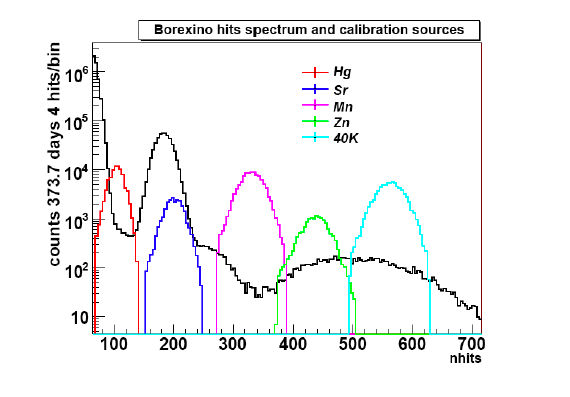 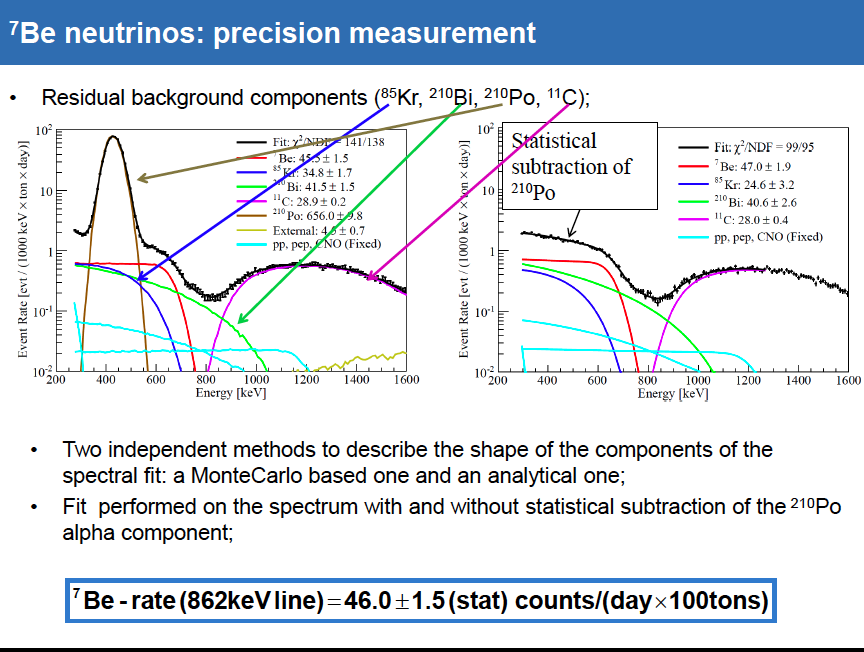 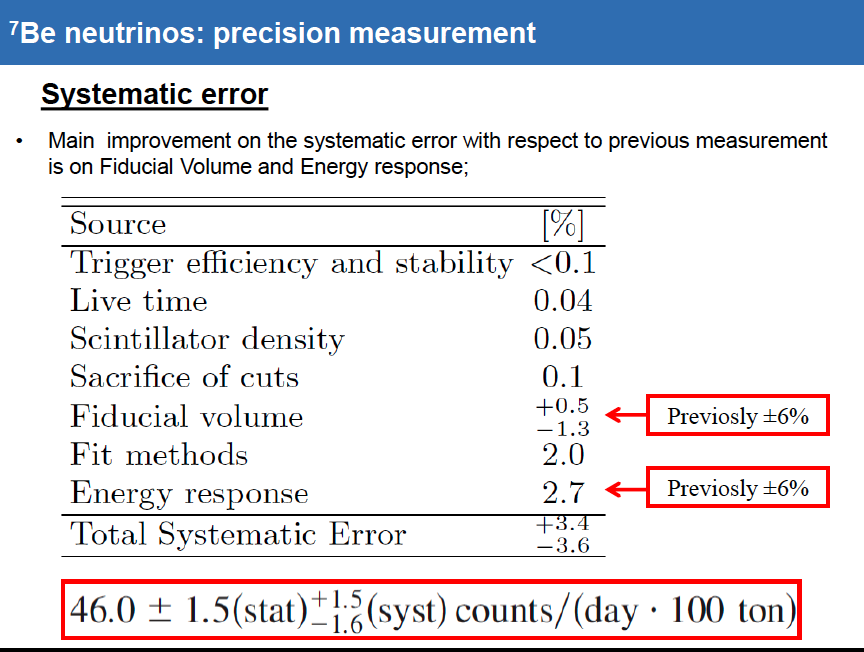 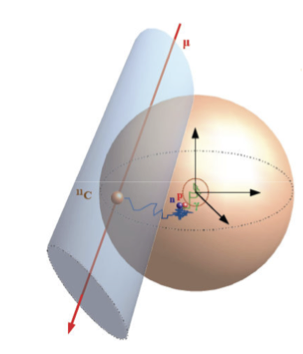 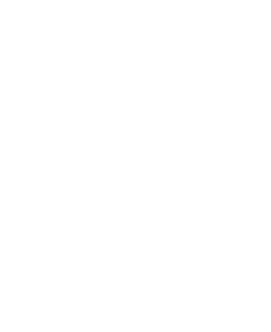 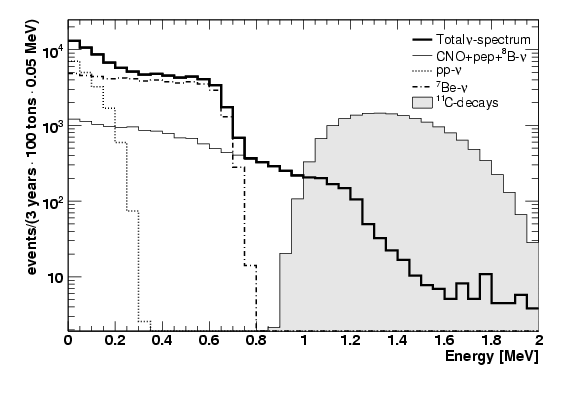 First observation of pep neutrinos
t ~ 260 ms
m + 12C → m + 11C + n
11C t ~ 30 min
+ p → d + g
→11B + e+ + ne
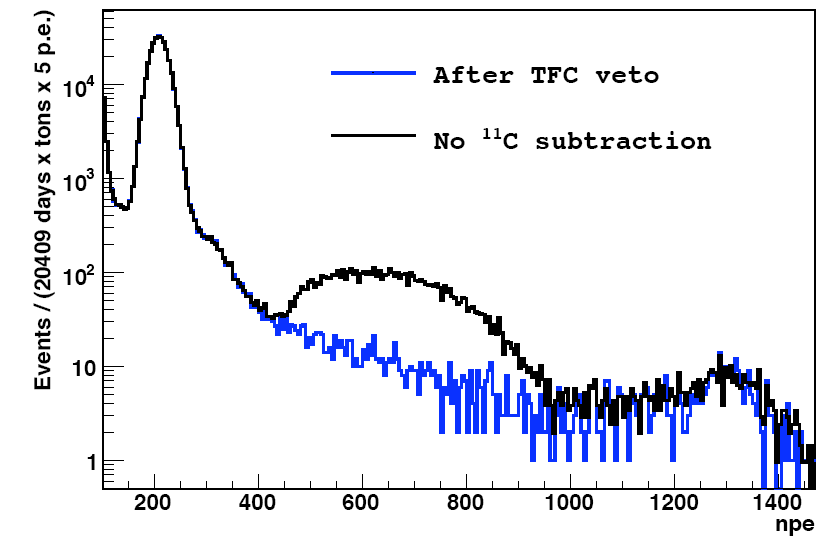 Three Fold Coincidence (TFC): 
space-time veto removes 90% of 11C  paid with 50% loss of exposure
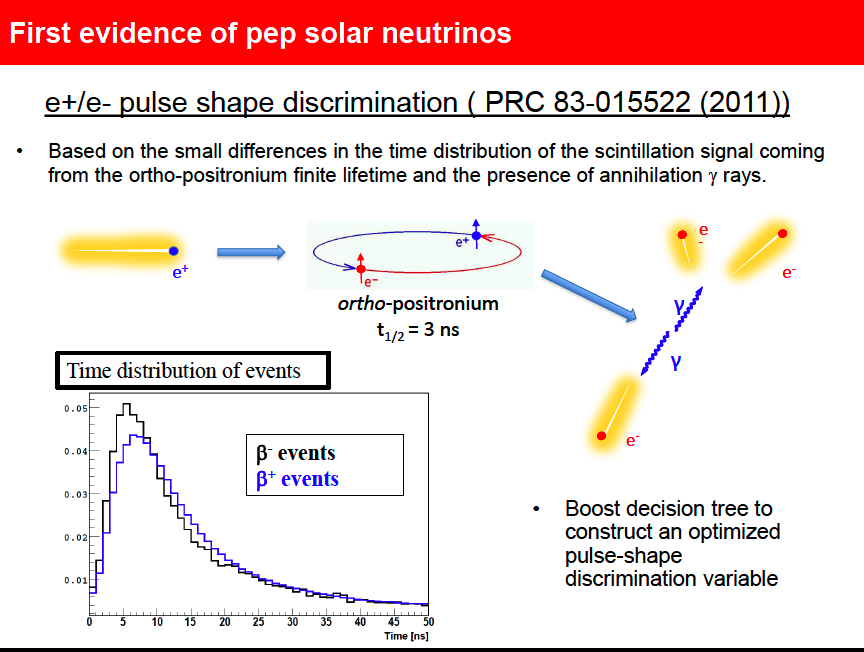 Multivariate maximum likelihood fit
Pulse shape test
Energy spectral fit
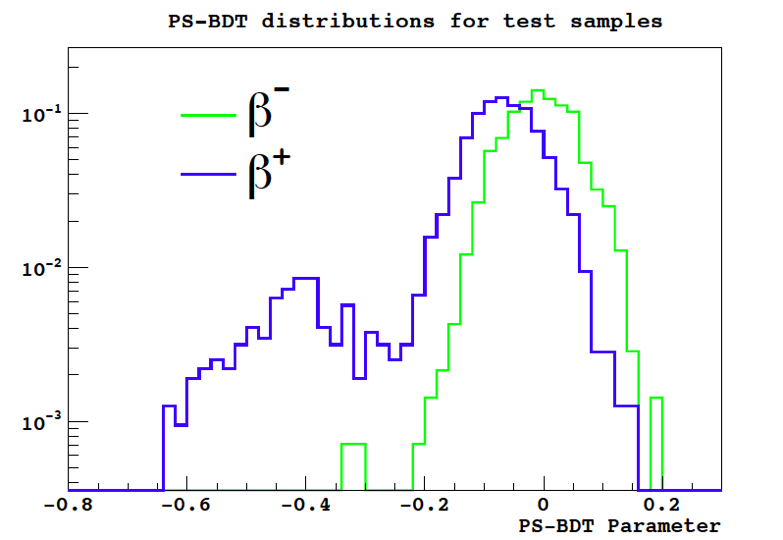 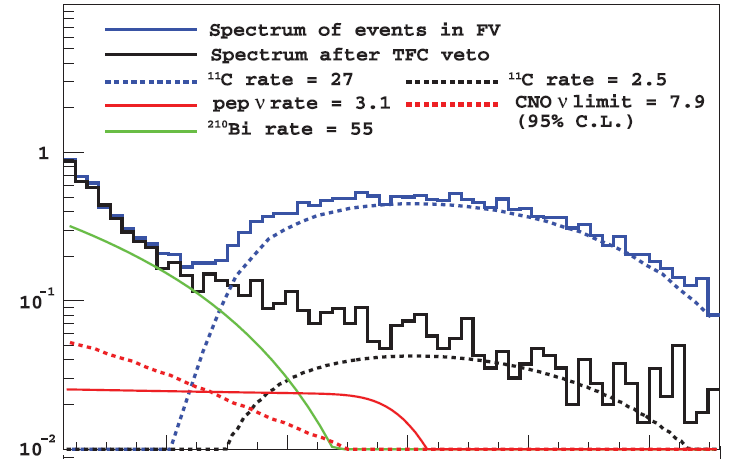 Pulse shape fit
Radial fit
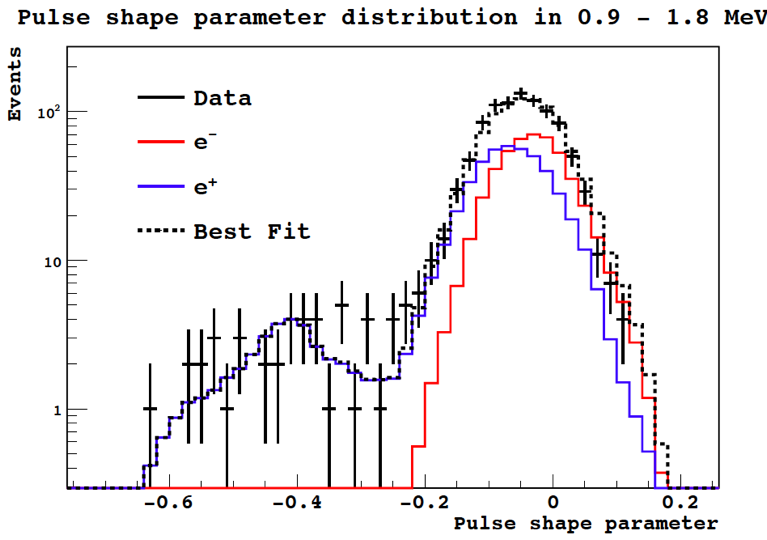 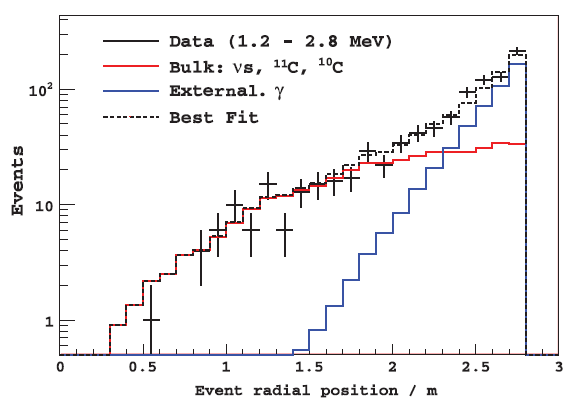 pep Solar Neutrino Measurement in Borexino
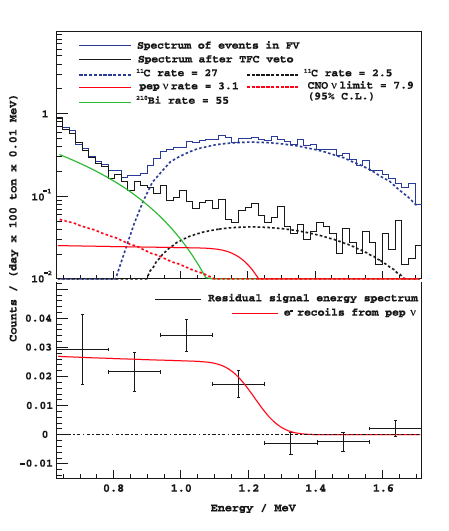 Rate pep: 3.1±0.6(stat)±0.3(sys) cpd/100tons
pep vs CNO rates in Borexino
8B neutrinos in Borexino
Measure 8B neutrino spectrum on ES interactions in 100 tons FM above 3 MeV
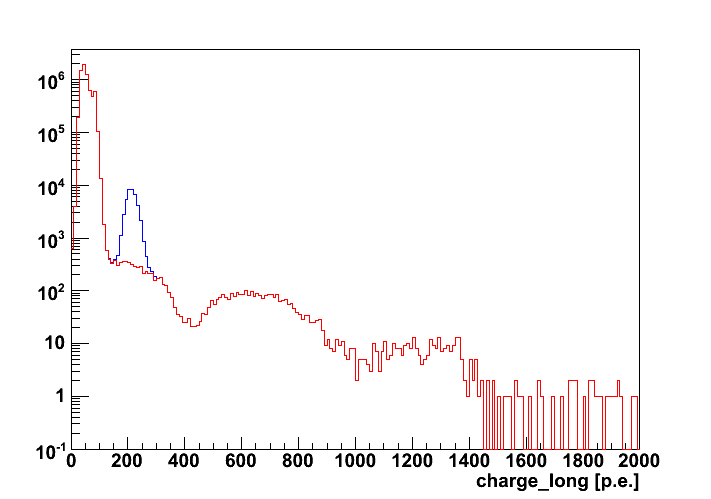 > 3 MeV
1 MeV
Cosmogenic Backgrounds
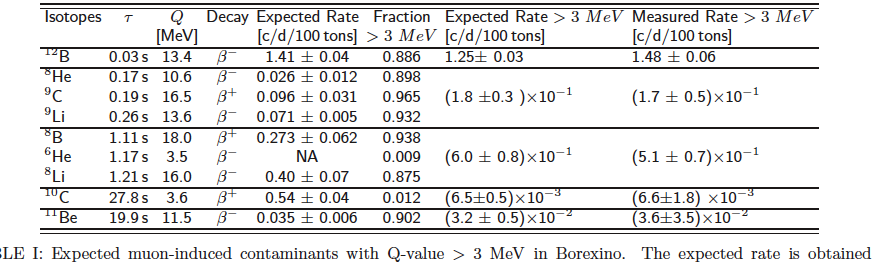 A number of cosmogenic backgrounds above 3 MeV must be removed  by a muon correlated 6.5s time cut
 (29% dead time)
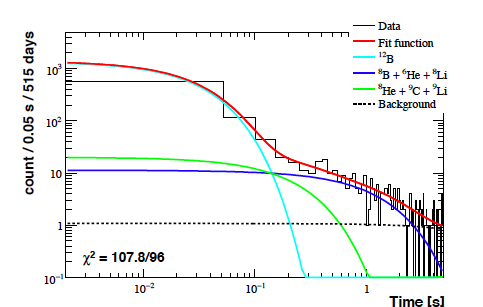 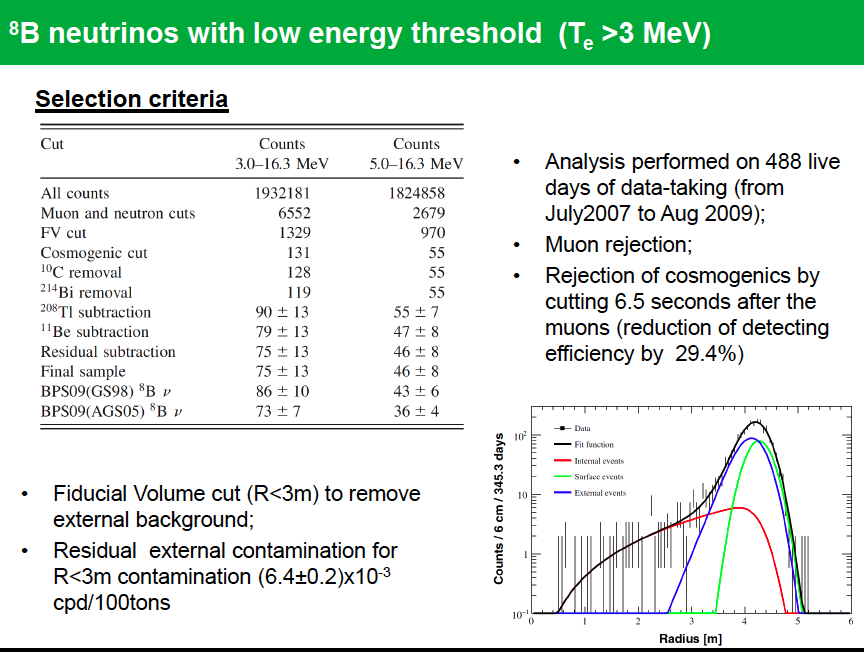 8B Solar Neutrino Spectrum
Detection by neutrino-electron ES
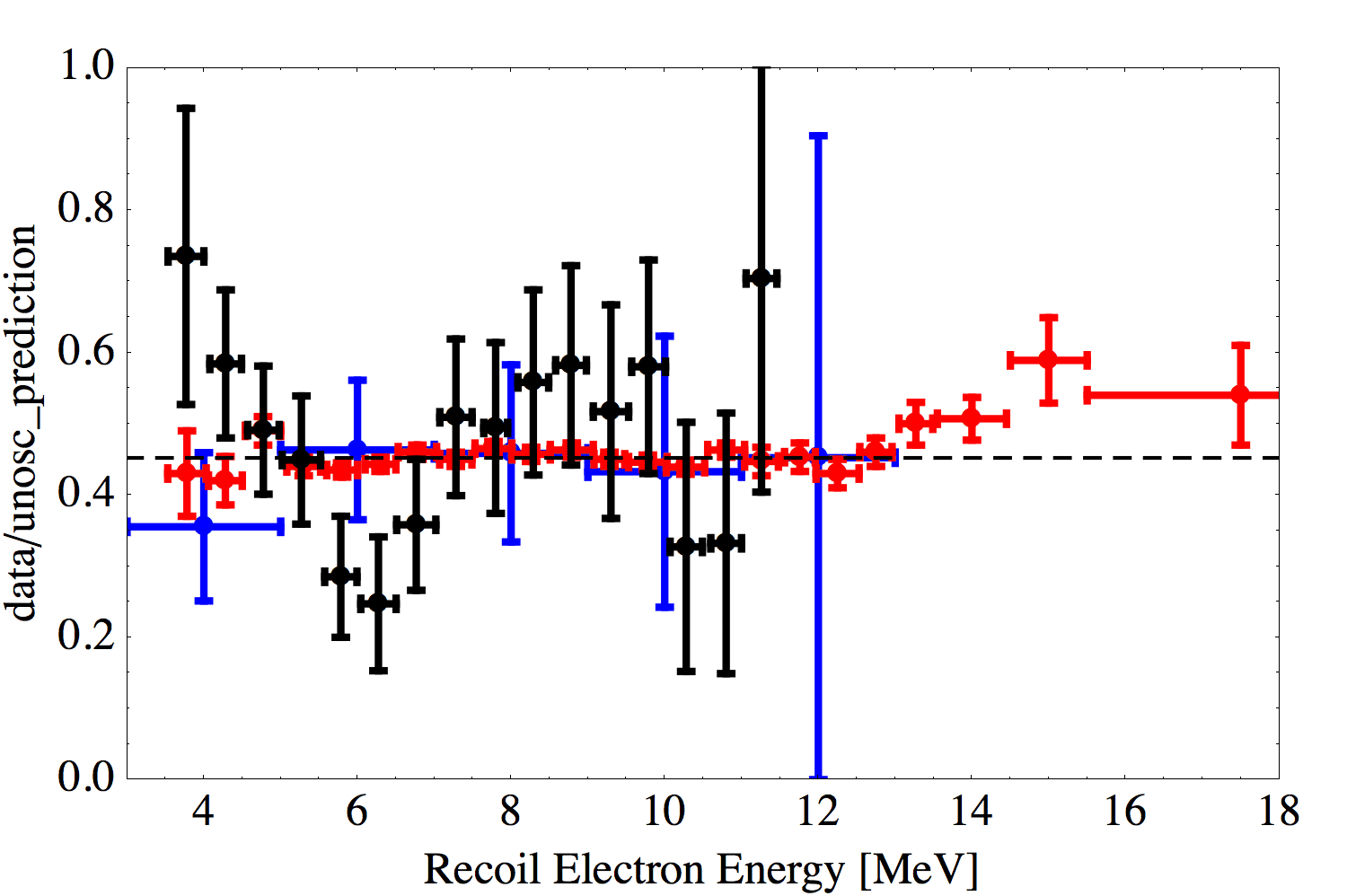 Super-K
SNO
Borexino
Flat spectrum
gives p-value~11%
ne-equivalent flux for 8B neutrinos
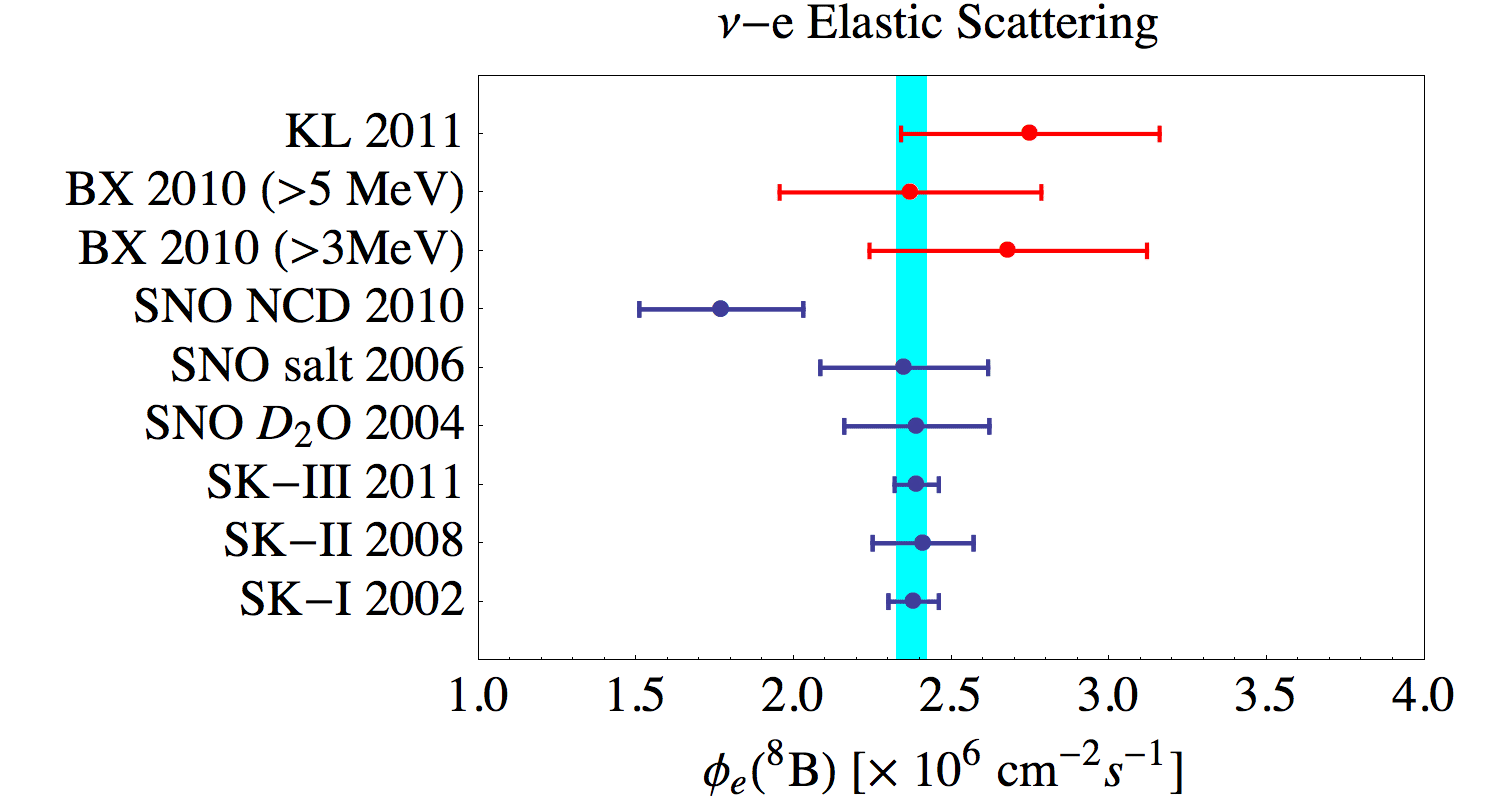 Day-Night regeneration
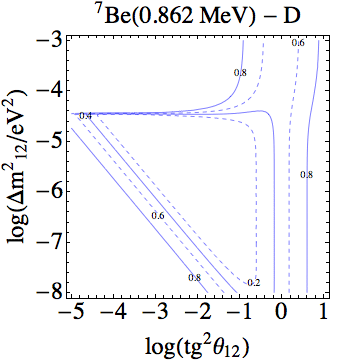 LMA
Day-Night asymmetry for 7Be rate
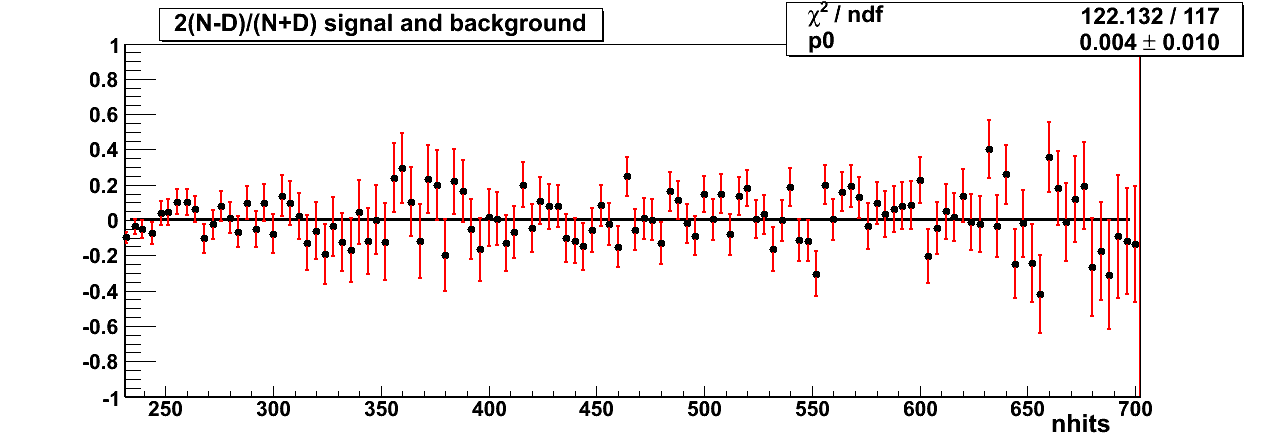 Be7 signal region
Be7  Day spectrum   387.46 days
Be7  Night spectrum     401.57  days
Statistical error     2.3 c/d100t 
The 7Be flux  is obtained from the separate full fit of the day and night spectra
Global Analysis of Solar Neutrino Data including Borexino
In the framework of neutrino oscillations one defines:
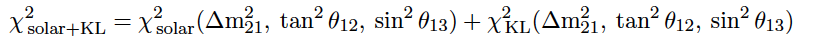 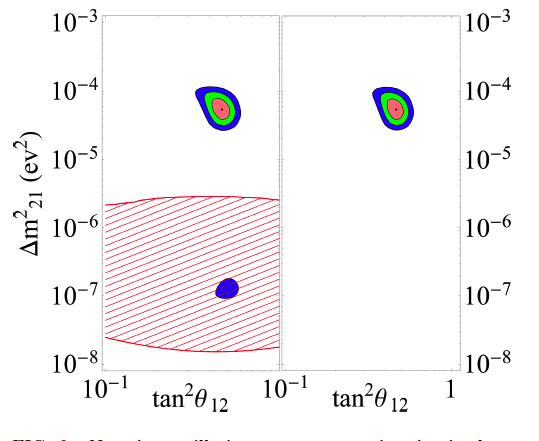 Daya Bay and RENO  included
Solar Neutrinos Survival Probability
Vacuum regime
Matter regime
upturn
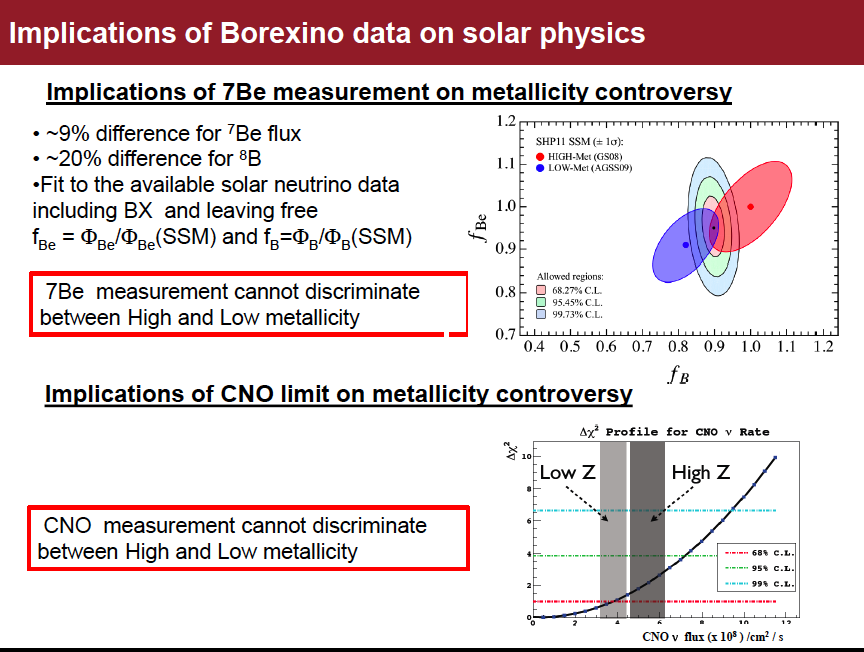 Solar Neutrino fluxes: observations vs predictions
Without the luminosity constraint: 
fpp determined with 15% uncertainty
upper limit smaller
than 2004 prediction!
Borexino future plans (<2016)
Real time measurement of pp neutrinos
 work in progress with data before and after Water Extraction
 issue: 14C pile-up to be properly understood by MonteCarlo

 Improve 7Be accuracy with low Kr data (>2011)

 Annual modulation of 7Be rate
 it will be published soon

 Improve CNO sensitivity with data after Water Extraction
 use higher radiopurity for Kr and Bi
 use lower 210Po to constrain 210Bi by means of 210Po measured activity
 Improve further radiopurity by better quality water (no Pb)
HZ vs LZ SSM
D(7Be)  ~ 9%
D(8B) ~ 20%
D(CNO) ~ 35%
Use CNO to determine metallicity in the core of the Sun
Borexino phase II (>2011) standard analysis: ~50% prob. to measure pep at 3s and exclude HZ at 2s with 210Bi at the level of 5 cpd/100tons
Toward a CNO observation: Borexino at present
Borexino radiopurity at present:
210Po ~ 4 cpd/ton
210Bi ~ 20 cpd/100tons
11C ~ 28 cpd/100tons
14C/12C ~ 2.5×10-18
pp
14C pileup
210Bi
CNO
Toward CNO observation: 11C subtracted + no 210Po + new purification
Goal Borexino radiopurity:
210Po ~ 0 cpd/ton
210Bi ~ 5 cpd/100tons
11C ~ 3 cpd/100tons
14C/12C ~ 2.5×10-18
210Bi – 210Po
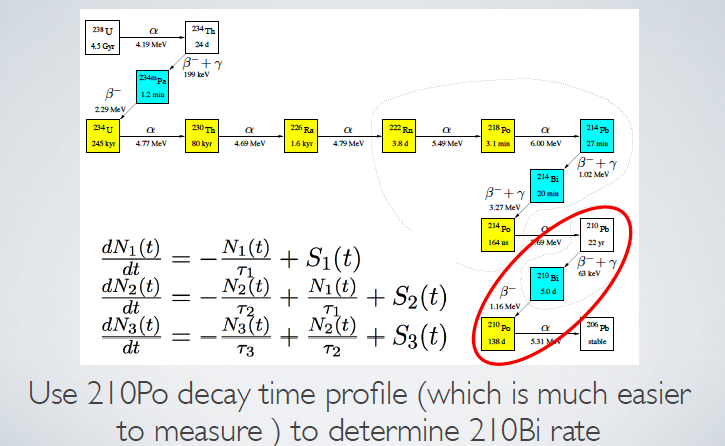 CNO neutrino measurement
Determine 210Po
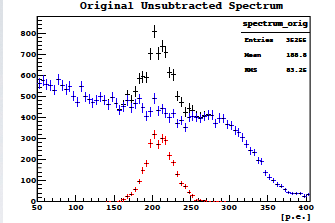 Only spectral info.
B
A
w/ prior on Bi-Po decay
Determine 210Bi
210Po 

210Bi
D
C
Villante et al. , Phys. Lett. B 701, 2011
Borexino results and goals on solar neutrinos
Measurement of 7Be solar neutrino flux at 5%
Observation of pep neutrinos (~20%)
8B solar neutrino flux measured above 3 MeV (~17%)
Strongest bound on CNO neutrinos: <7.7×108 (2s)

NEXT (work in progess)
Annual modulation of 7Be rate
Improve 7Be rate measurement to 3-4%
 pp neutrinos direct observation
Improve pep and CNO with data >2011
References
Technical papers
Borexino collaboration, G. Alimonti et al., The Borexino detector at the Laboratori nazionali del Gran Sasso, NIM A 600, 568-593, 2009.
 J. Benziger at al., A scintillator purification system for the Borexino solar neutrino detector, NIM A 587, 277-291, 2008.
Borexino collaboration , The liquid handling systems for the Borexino solar neutrino detector, NIM A 609, 58-78, 2009.

Physics results
7Be evidence: PL B658 101-108 (2008)
7Be at 10% + fpp/fCNO: PRL 101, 091302 (2008) 
Borexino collaboration, Measurment of the solar 8B neutrino rate with a liquid scintillator target and 3MeV energy threshold in the Borexino detector, PRD 82 (2010) 033006
Borexino collaboration, “Precision measurement of the 7Be solar neutrino interaction rate in Borexino”, Phys. Rev. Lett. 107, 141302, 2012 
Borexino collaboration, “Absence of day-night asymmetry of 862 keB 7Be solar neutrinos in Borexino and MSW oscillation parameters”, Phys. Lett. B 707, 22-26, 2012
Borexino collaboration, “Precision measurement of the 7Be solar neutrino interaction rate in Borexino”, Phys. Rev. Lett. 107, 141302, 2012 
G. Bellini et al., “First evidence of pep solar neutrinos by direct detection in Borexino”, Phys. Rev. Lett. 108, 051302, 2012
Radioactive Sources in Borexino (>2015)
Source Experiment: Physics Case
Probing Short Baseline Flavor Oscillations in disappearance

Search for Neutrino Magnetic moment

Probe neutrino-electron scattering at 1 MeV scale
Weinberg’s angle
gV and gA coupling
Sensitivity of a 51Cr source in Borexino
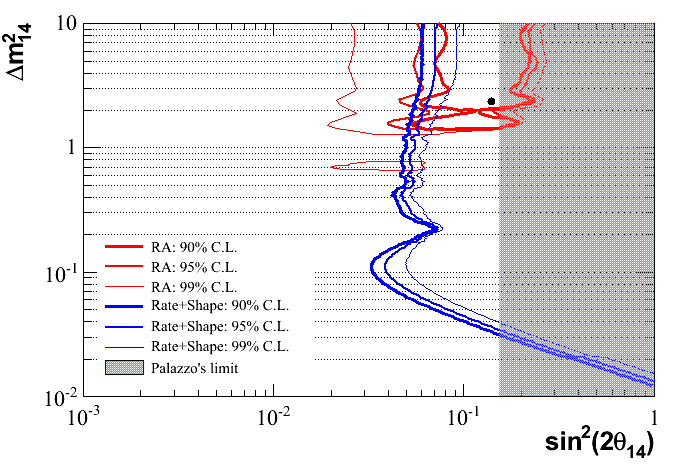 Borexino as a SN neutrino detectorn-p ES from SN: predicted spectrum
Need sub-MeV detection threshold
_
ne
nx
ne
References on the search of rare processes
Anti-neutrinos from unknown sources – PLB 696 (2011) 191-196
Limits on Pauli forbidden transitions on 12C – PRC 81 (2010) 034317
Search for solar axions from p(d,3He)a – PRD 85 (2012) 092003
Cosmic muon flux and annual modulation in Borexino – JINST 1205 (2012) 015

Heavy sterile neutrino mixing in 8B decay
nH -> nL + g(e+e-) 
Internal review
Spares
Status of the Source Project
Short  distance Oscillations with BoreXino (SOX) funded ERC Advanced Grant: 3.5 M€

Got Interest in the Collaboration and outside (J. Link from VT working on submitting a proposal to DOE and NSF)

51Cr program
Move enriched Cr (38% in Cr-50) from Saclay to Italy – in progress
Reactors for irradiation:
Petten + URENCO (Cr enrichment to >80%)
Oak Ridge through VT collaborators
Ludmilla (Russia) meeting held in Nov 2012

144Ce
Discussions on methodology and feasibility at scheduled meeting in November
U chain and correlated 214Bi-214Po events
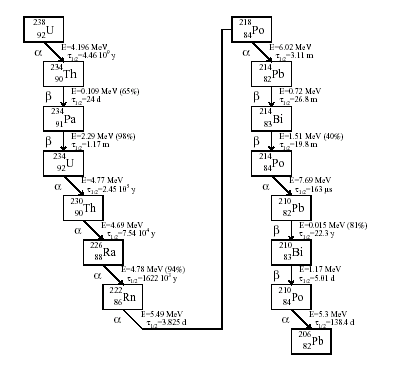 A. Ianni
LNGS, March 5th 2008
R7Be(Dm122,q12)/R7BeSSM
Only solar n
Solar+KamLAND
Muons and induced neutrons
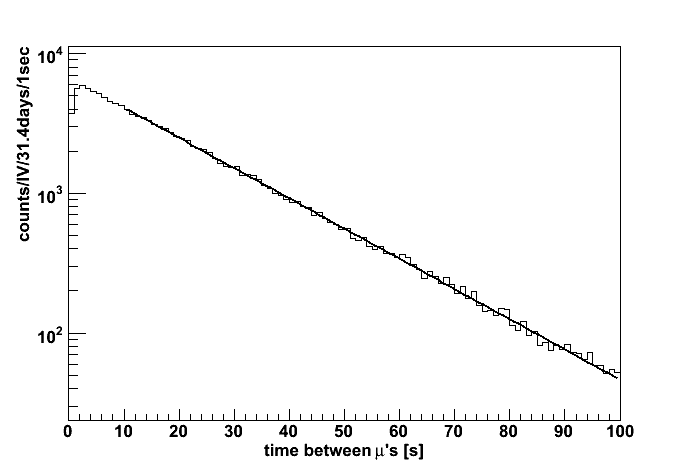 Muons rate
Events with many induced neutrons detected
≈ 0.05 Hz
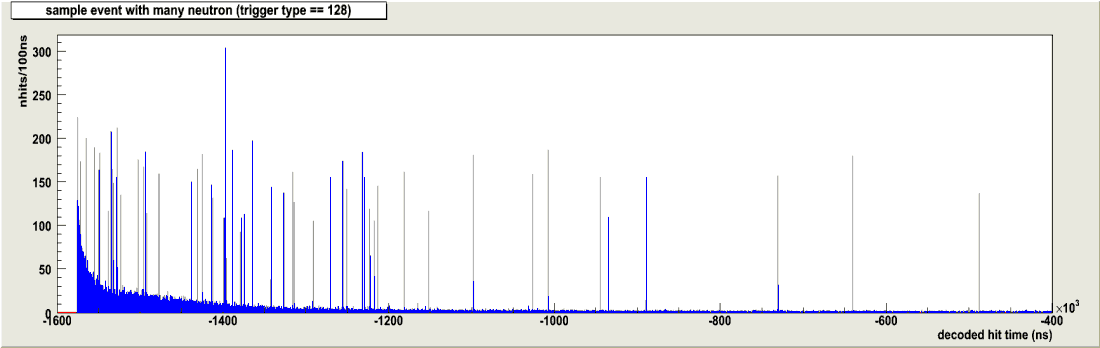 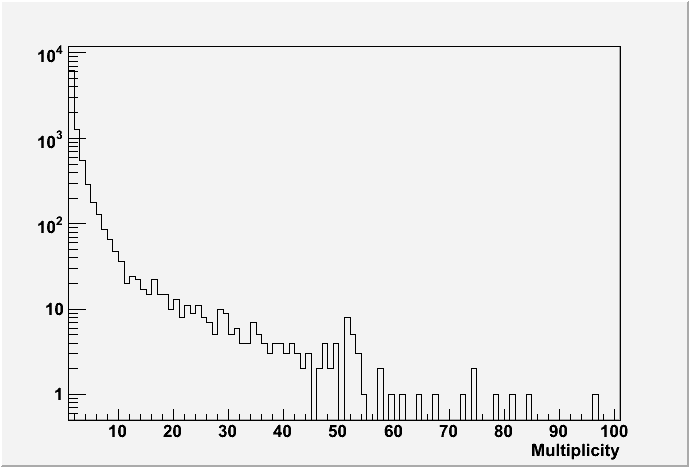 Work in progress …
7Be driven pp neutrino flux
p+pd+e++ne main reaction in pp-chain
Cross section from b decay theory with some modification
At 1 MeV s~10-47 cm2 not possible to measure
With luminosity constraint
No luminosity constr.
2400 ETL 8” PMTs
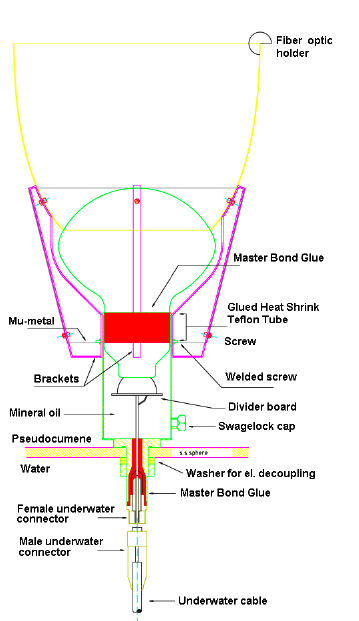 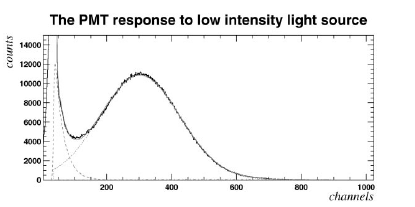 64 at a time tested in a dedicated 
dark room with a 6-coil system 
to compensate the earth’s MF

Jitter ~ 1.5 ns
Peak-to-valley ratio ~ 1.5
Afterpulses <5% above 0.2 p.e.
QE ~ 30% @ 380 nm